Муниципальное Бюджетное Дошкольное Образовательное Учреждение
детский сад «Теремок» п. Залари
ОРГАНИЗАЦИЯ РАЗВИВАЮЩЕЙ ПРЕДМЕТНО-ПРОСТРАНСТВЕННОЙ СРЕДЫ В СООТВЕТСТВИИ С ФГОС ДОШКОЛЬНОГО ОБРАЗОВАНИЯ
Автор :
                                                                 Первакова Надежда.Владимировна.
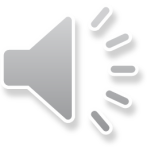 способствует развитию памяти, мышления, воображения; формирует настойчивость, терпение, творческий потенциал личности.
Центр математики
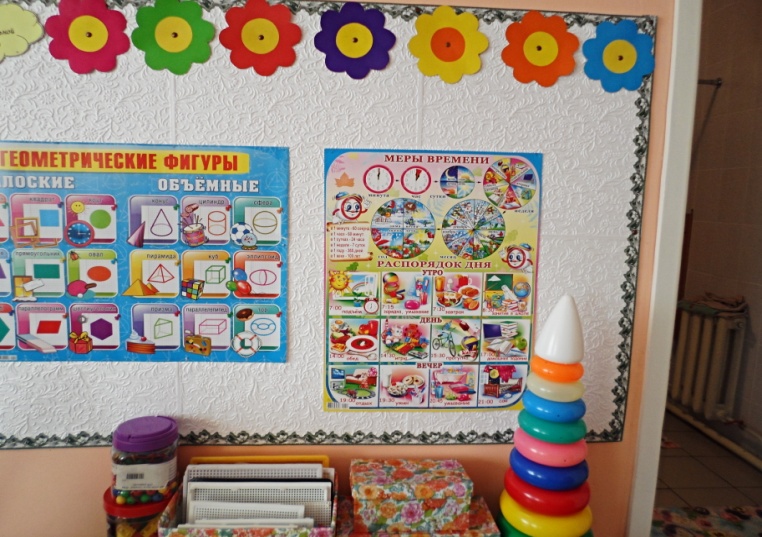 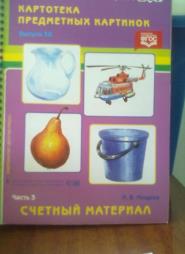 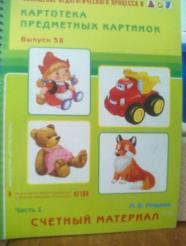 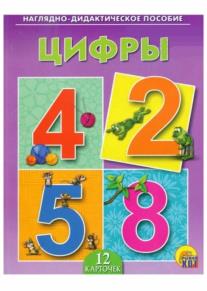 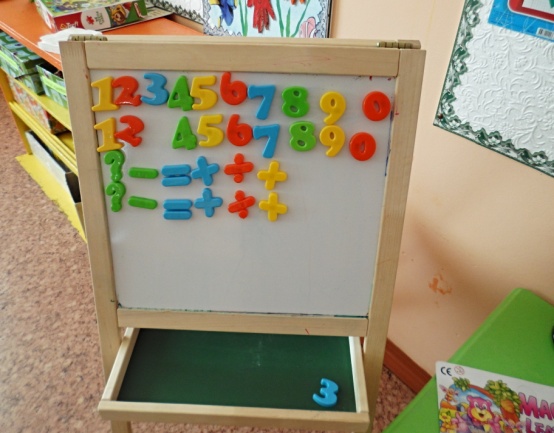 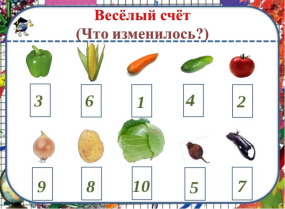 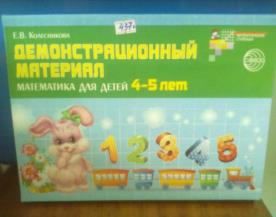 Стимулирование и развитие речевой активности ребенка.
Развитие всех компонентов речевой системы.
Воспитание культуры речи, речевого поведения, чтения.
Речевой центр
«Страна Букваря»
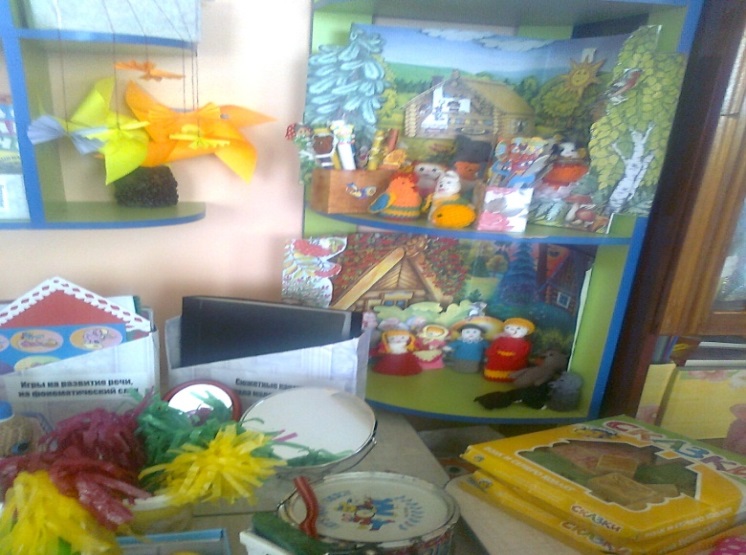 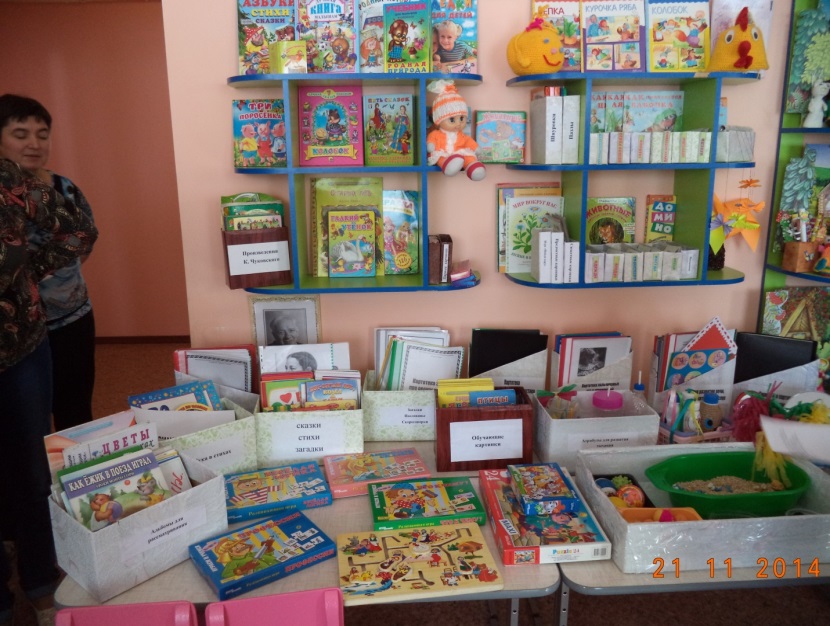 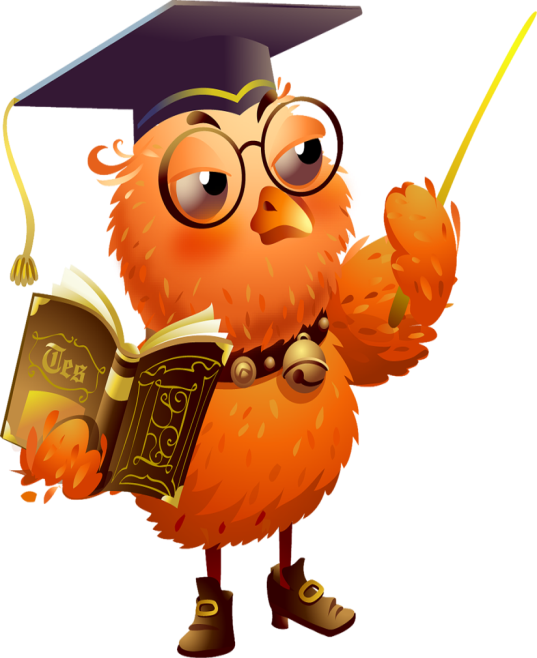 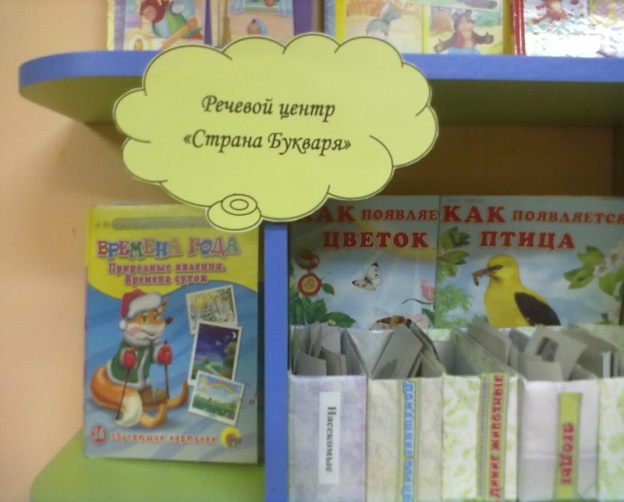 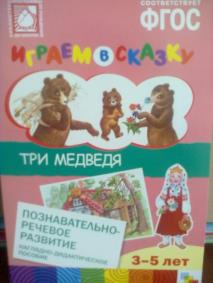 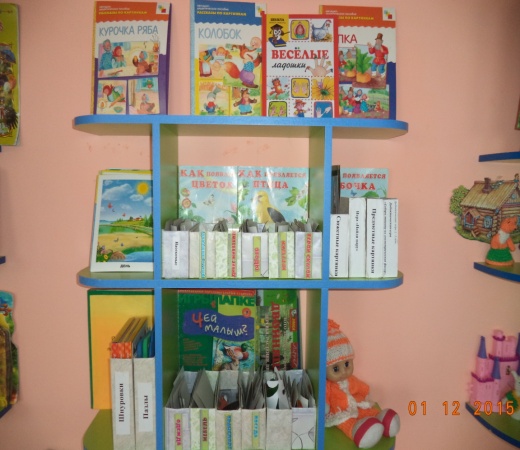 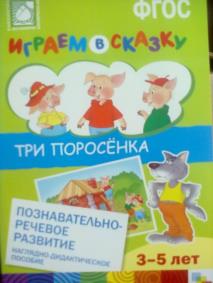 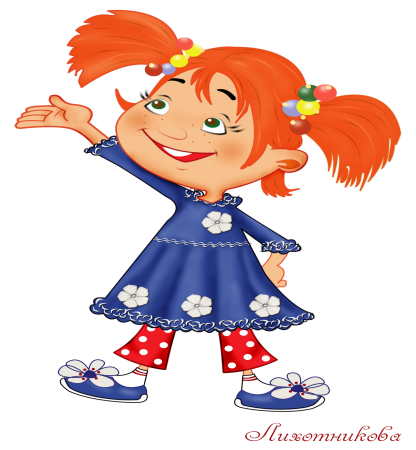 Формирование творческого потенциала детей, формирование эстетического восприятия, воображения, художественно-творческих способностей, самостоятельности, активности. В этом центре дети обычно проводят много времени, рисуя, создавая поделки из пластилина, вырезая из бумаги и т. д.
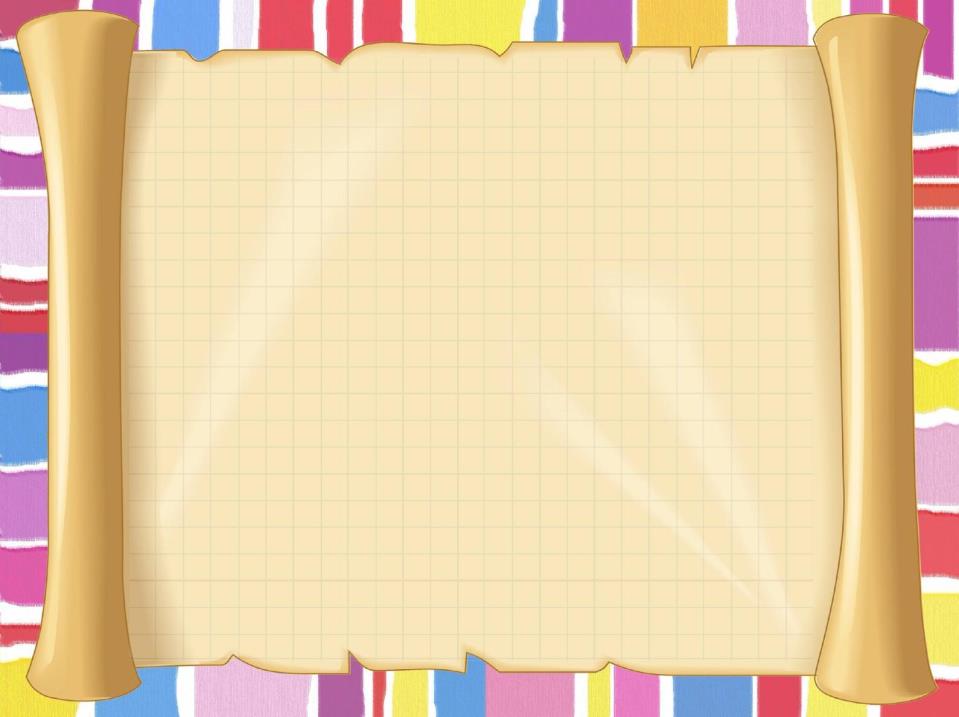 Центр изо деятельности
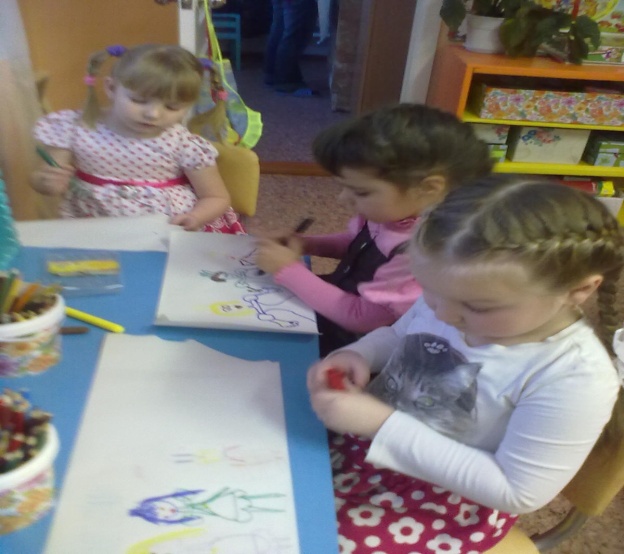 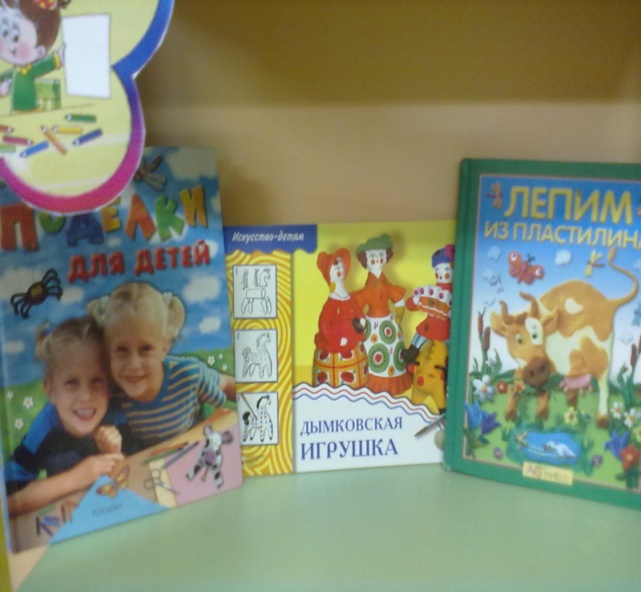 Центр математики «Юный математик»
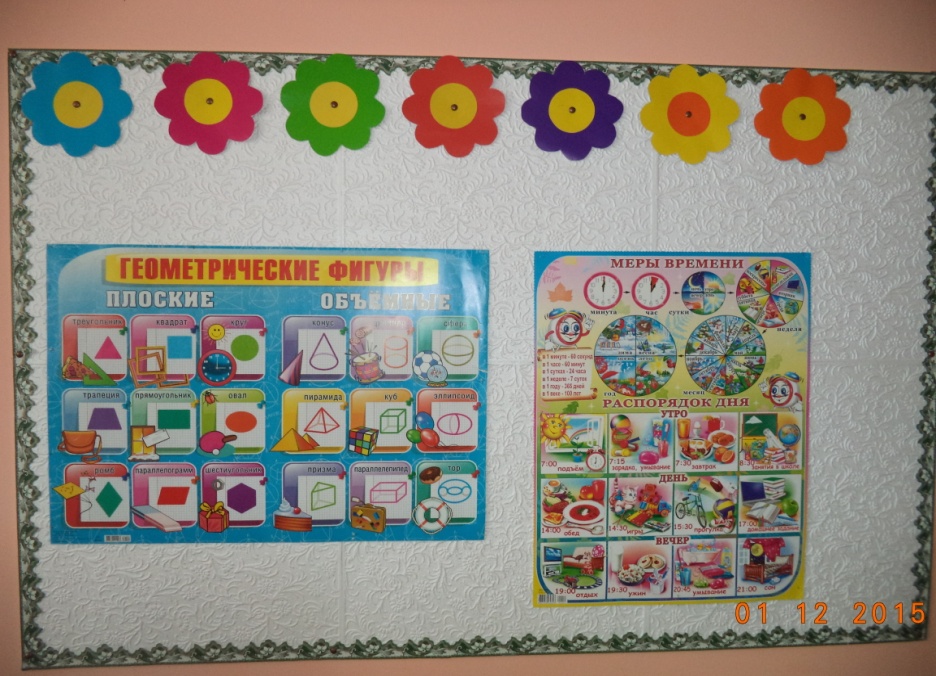 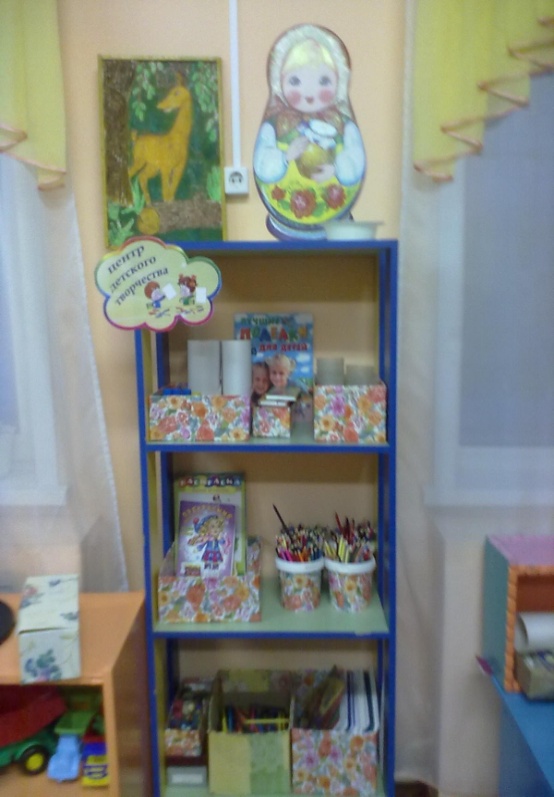 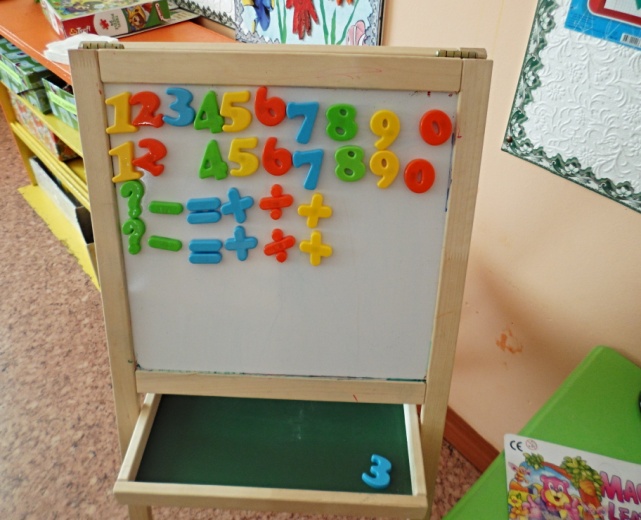 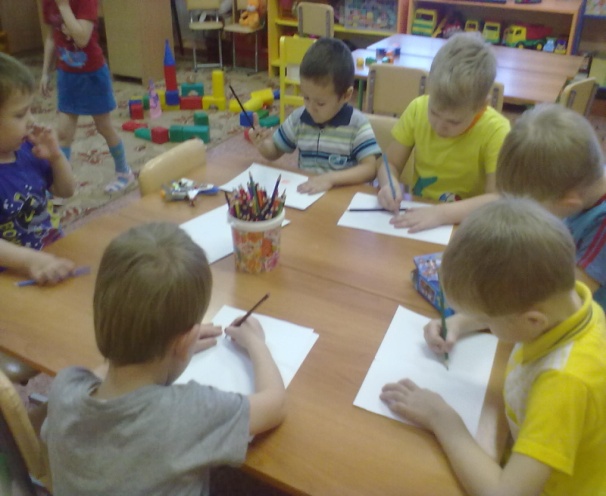 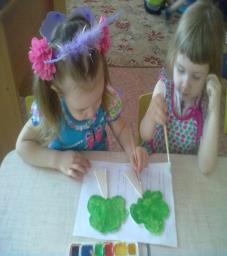 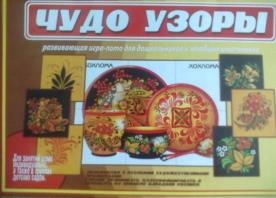 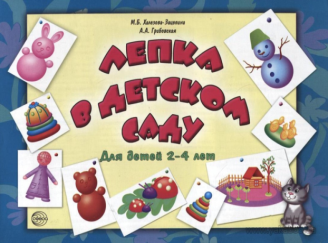 создается для развития у детей познавательного интереса, интереса к исследовательской деятельности и способствует формированию научного мировоззрения.
Центр экспериментирования
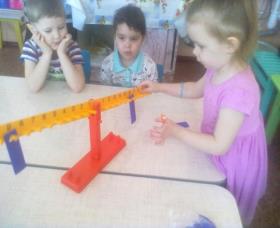 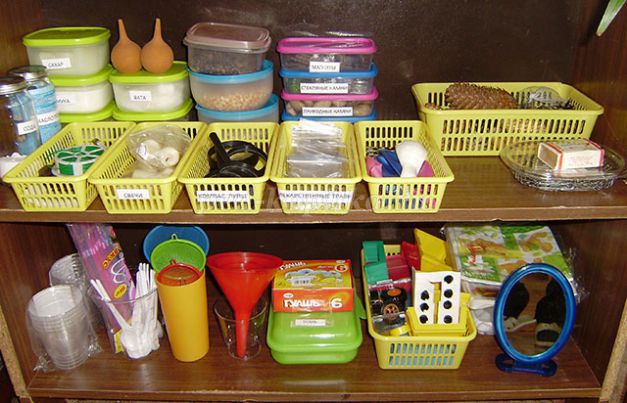 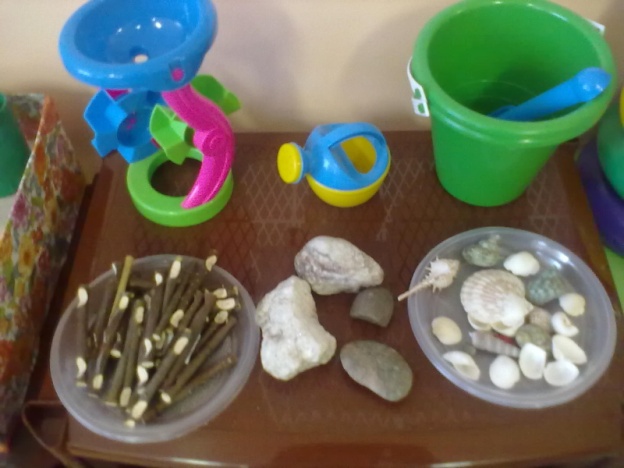 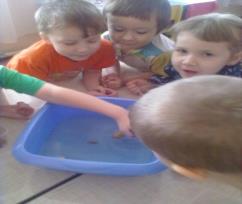 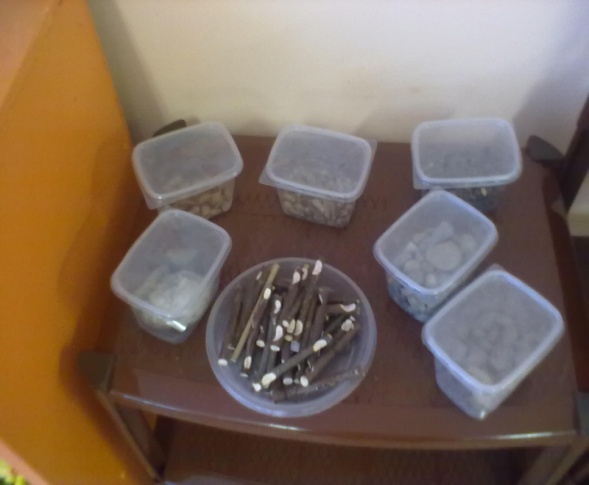 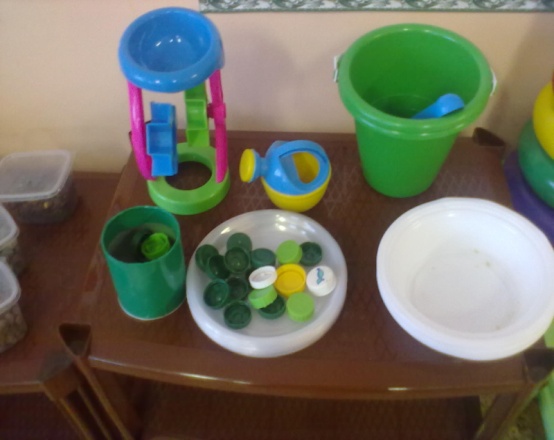 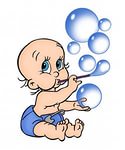 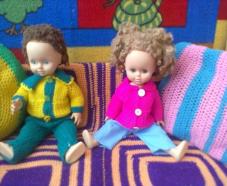 сюжетно-ролевая игра «Дом»
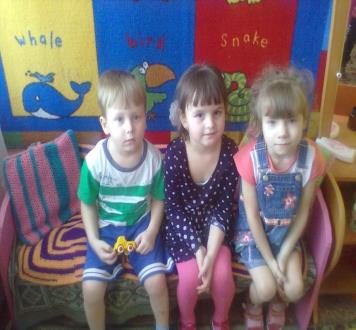 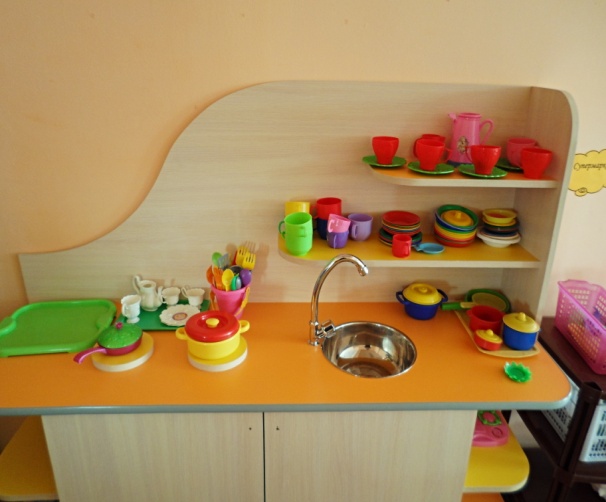 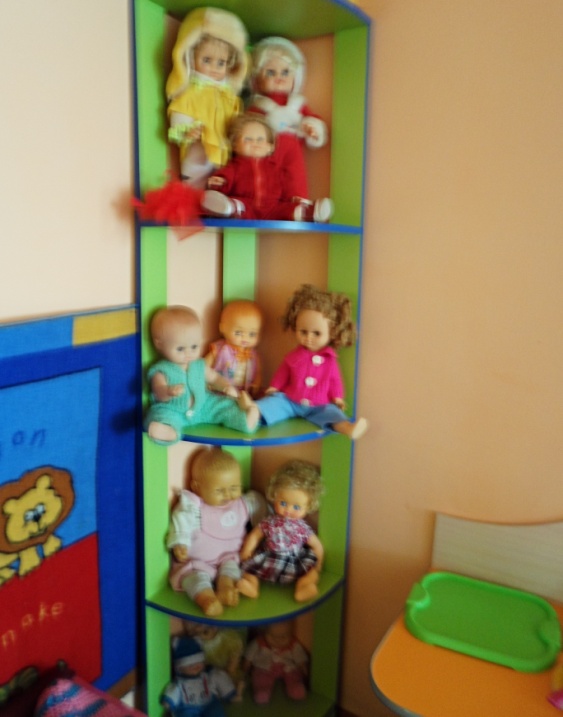 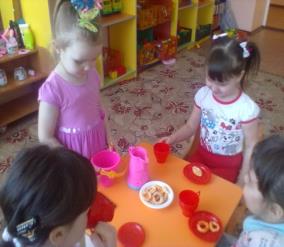 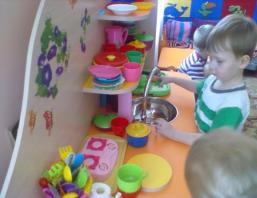 сюжетно-ролевая игра «Ателье»
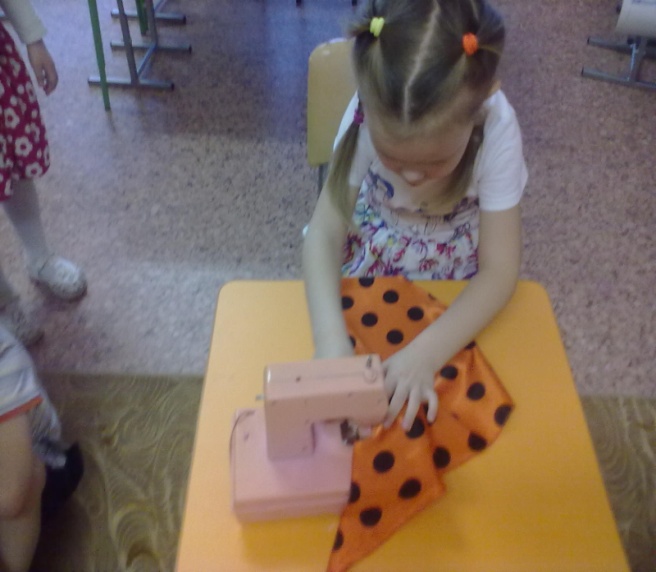 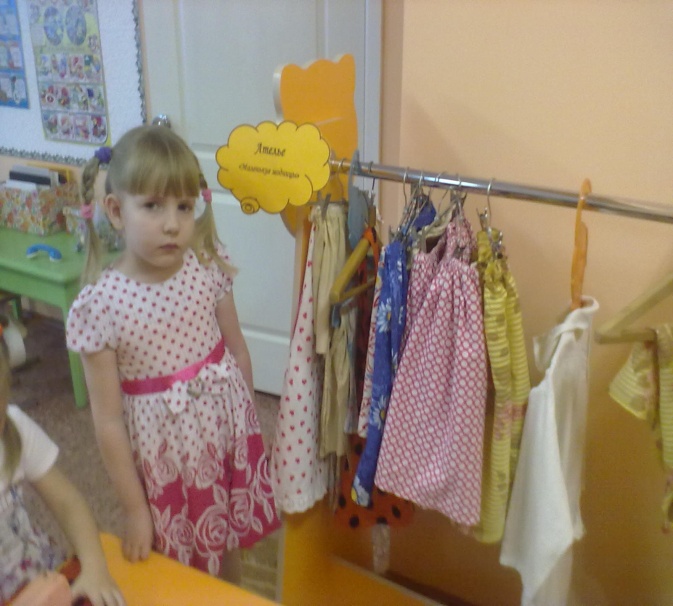 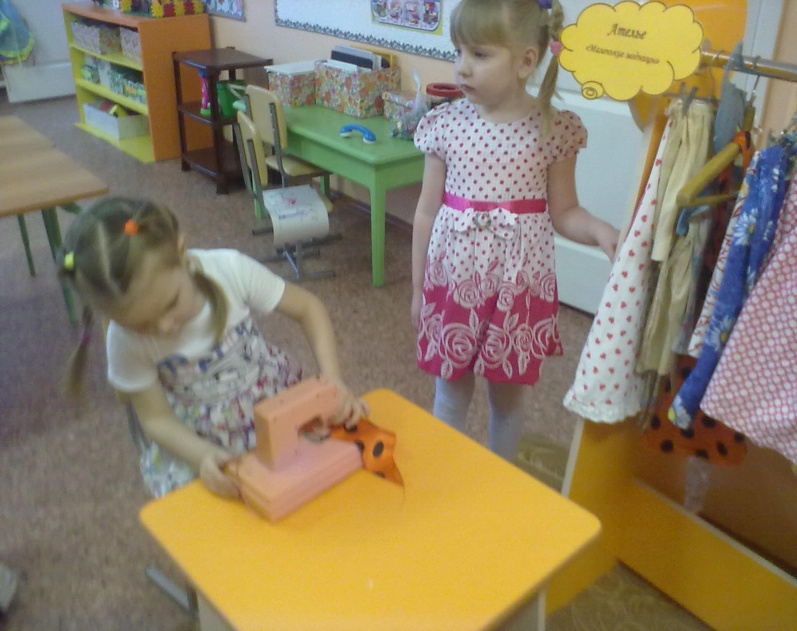 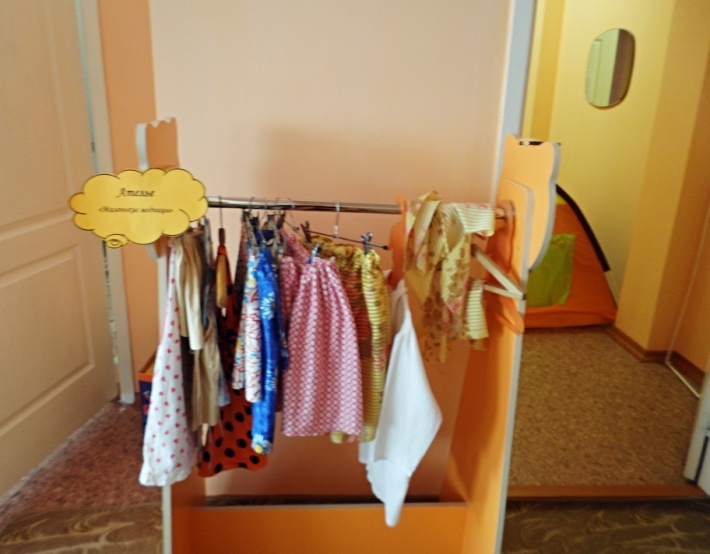 сюжетно-ролевая игра «Магазин»
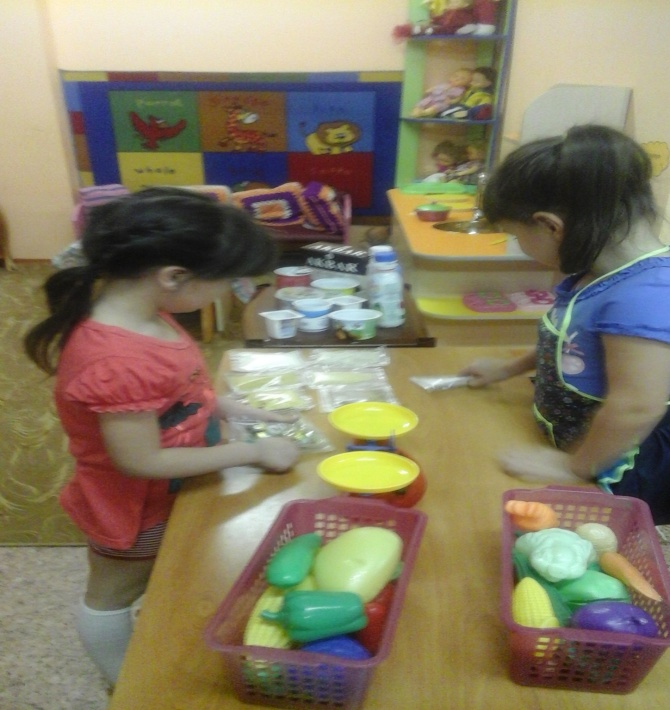 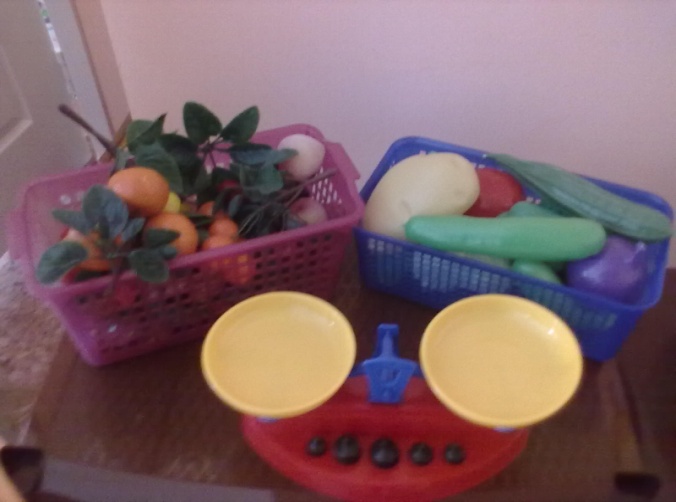 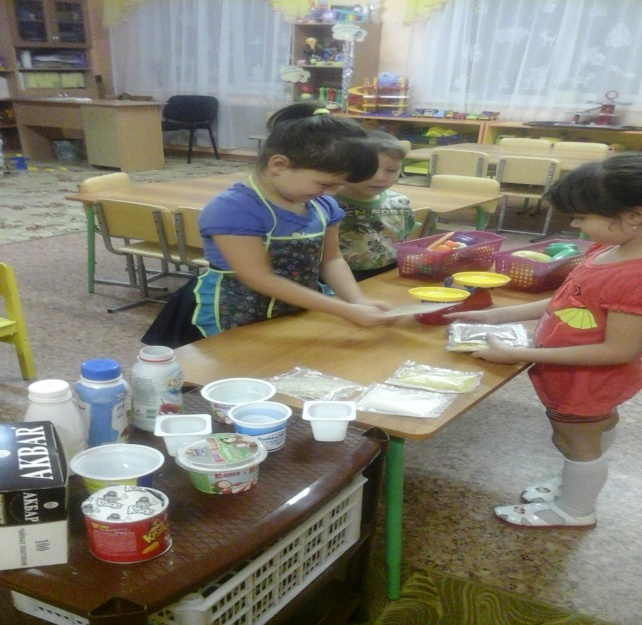 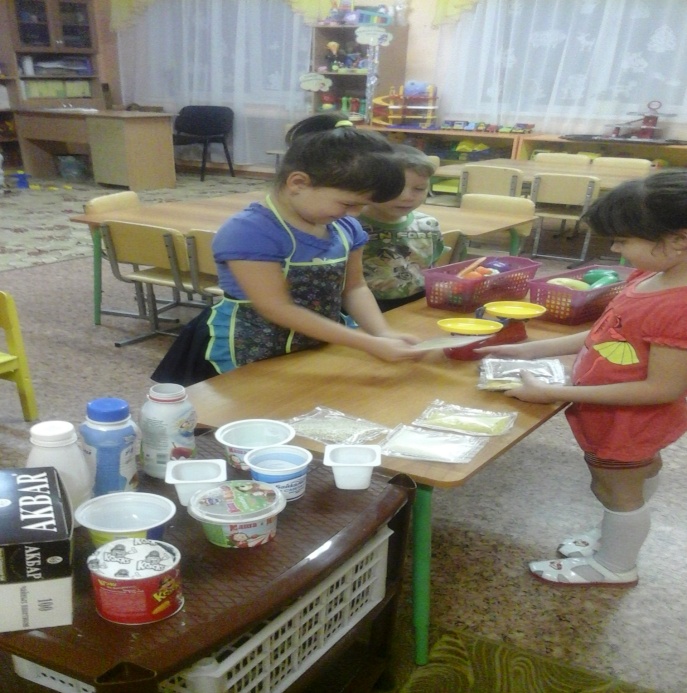 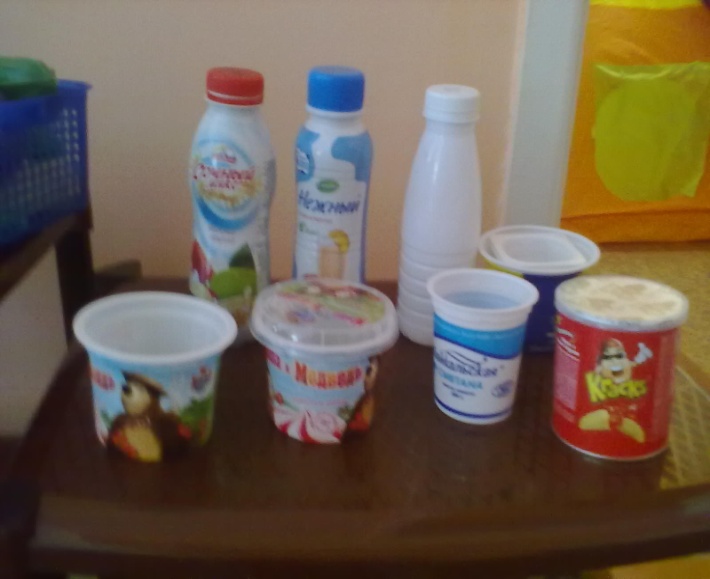 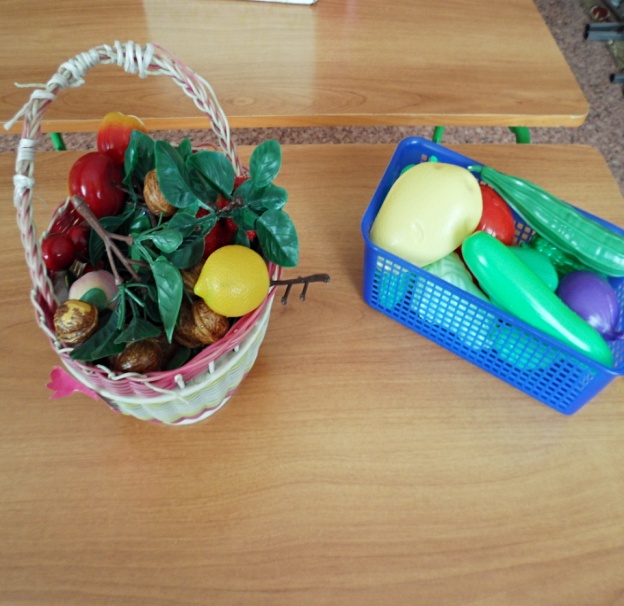 сюжетно-ролевая игра «Парикмахерская»
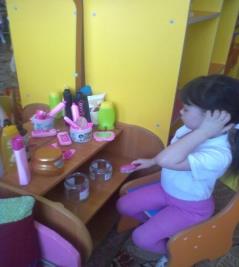 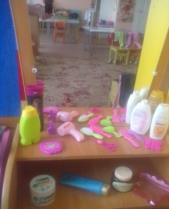 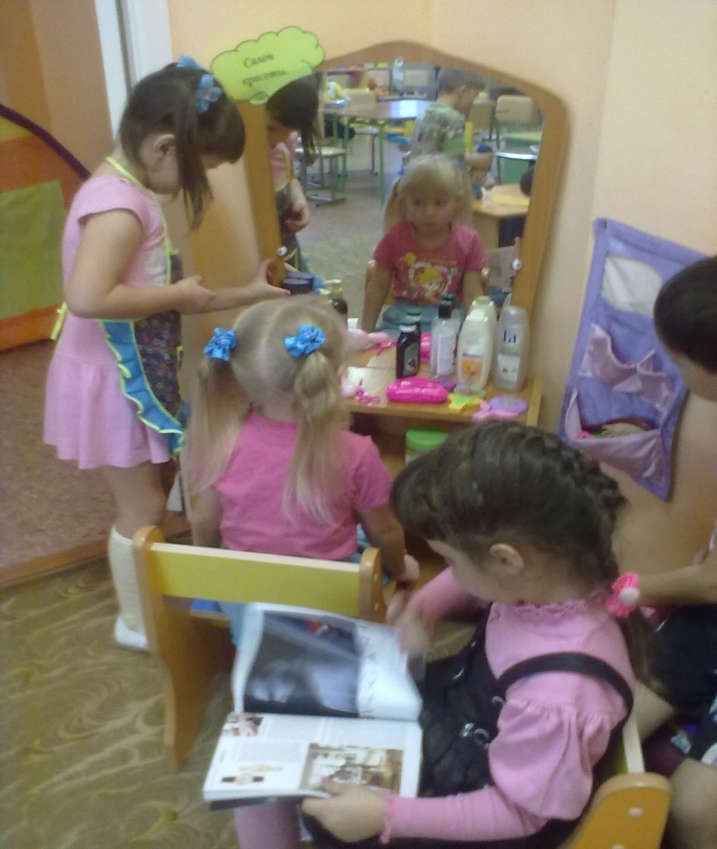 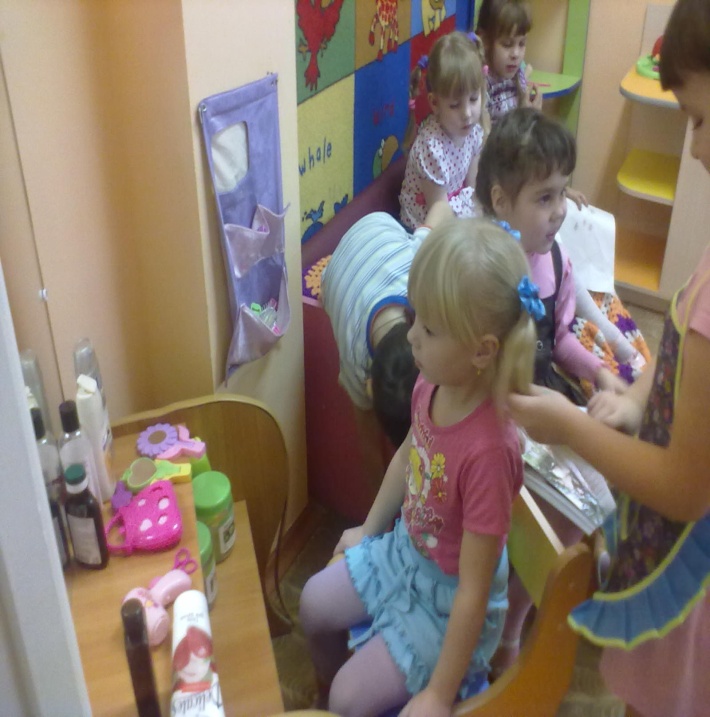 сюжетно-ролевая игра «Поликлиника»
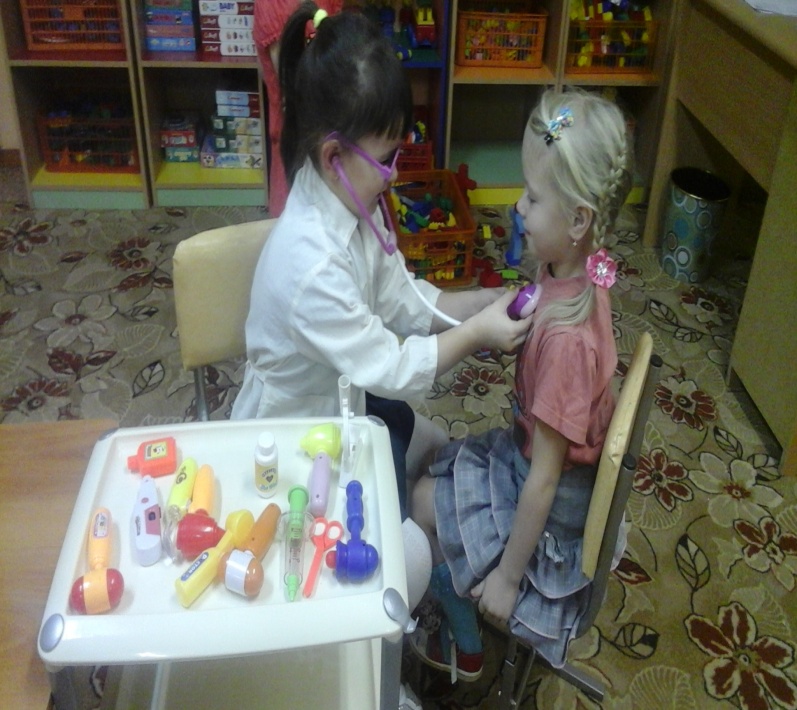 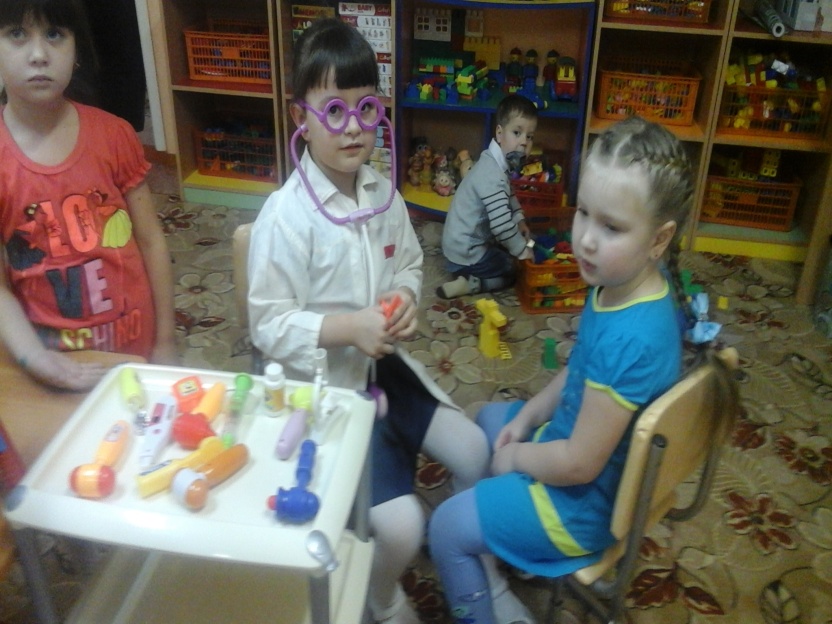 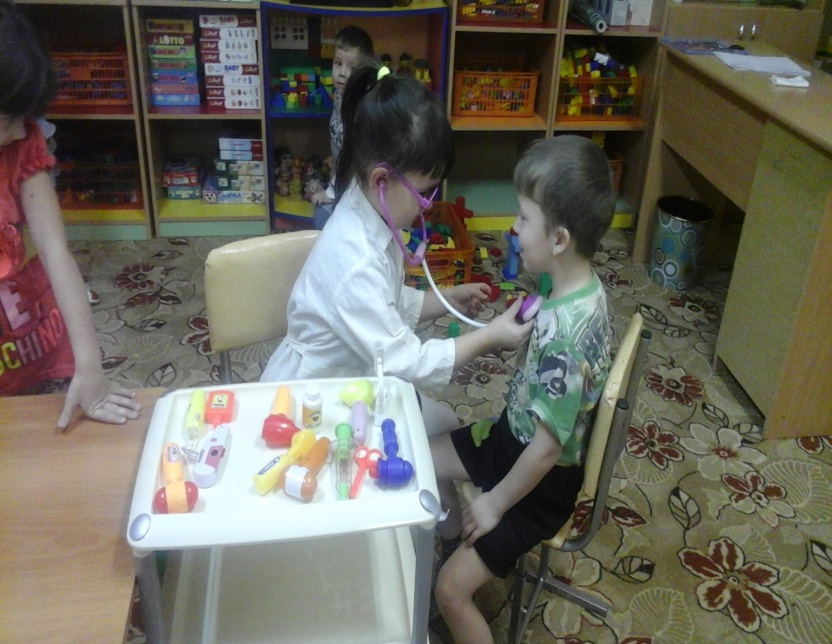 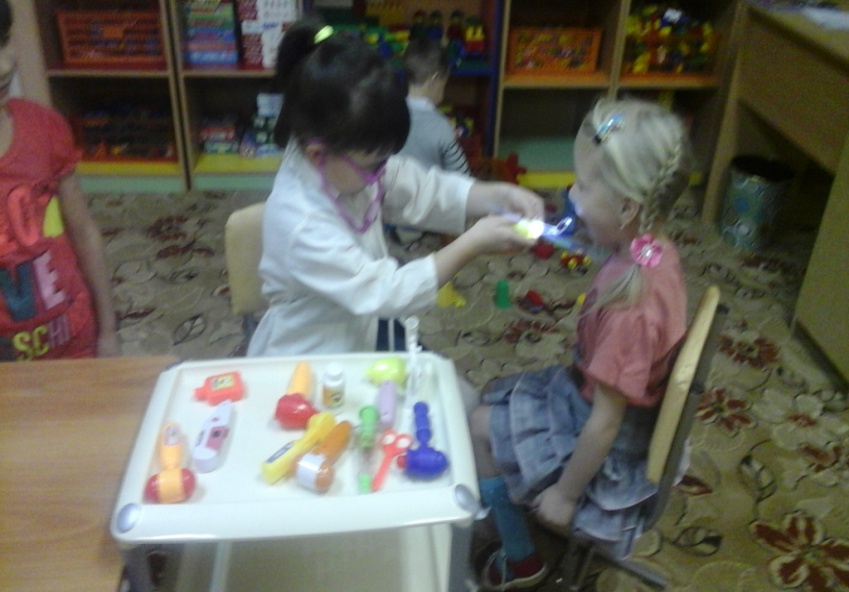 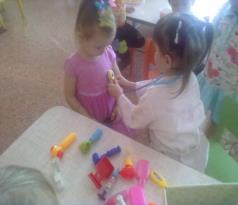 сюжетно-ролевая игра «Автопарк»
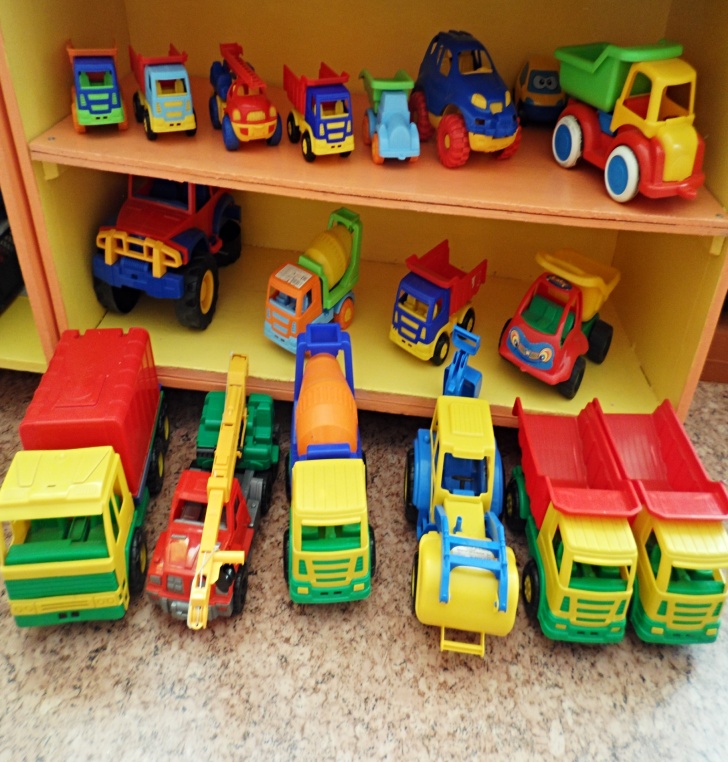 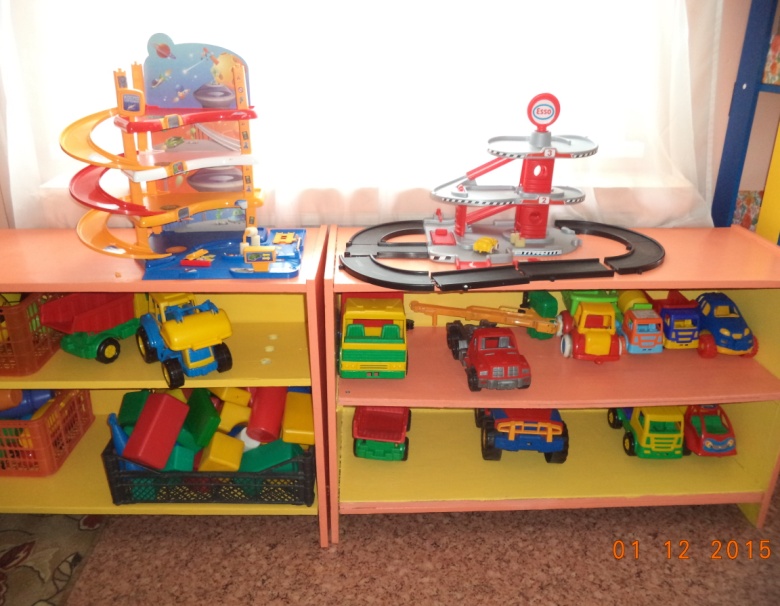 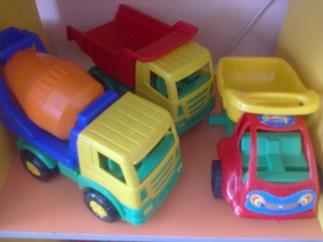 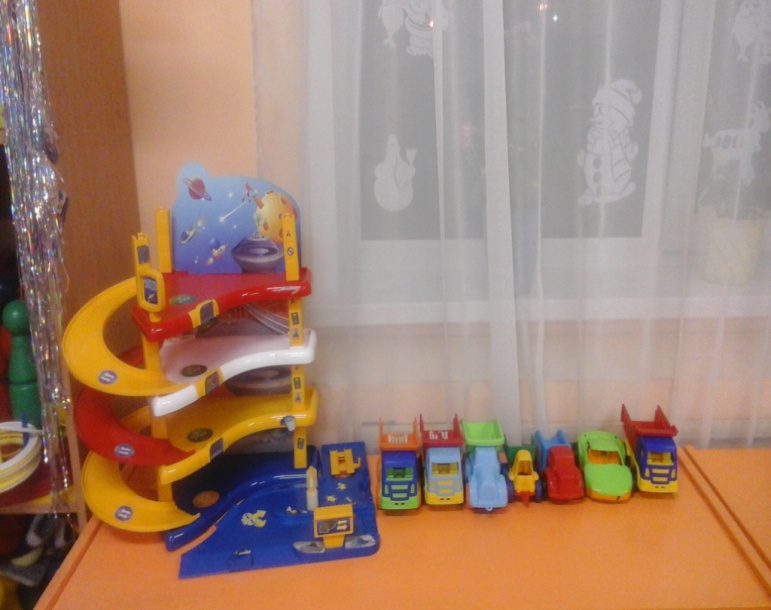 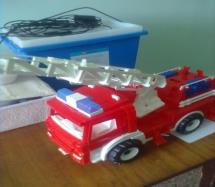 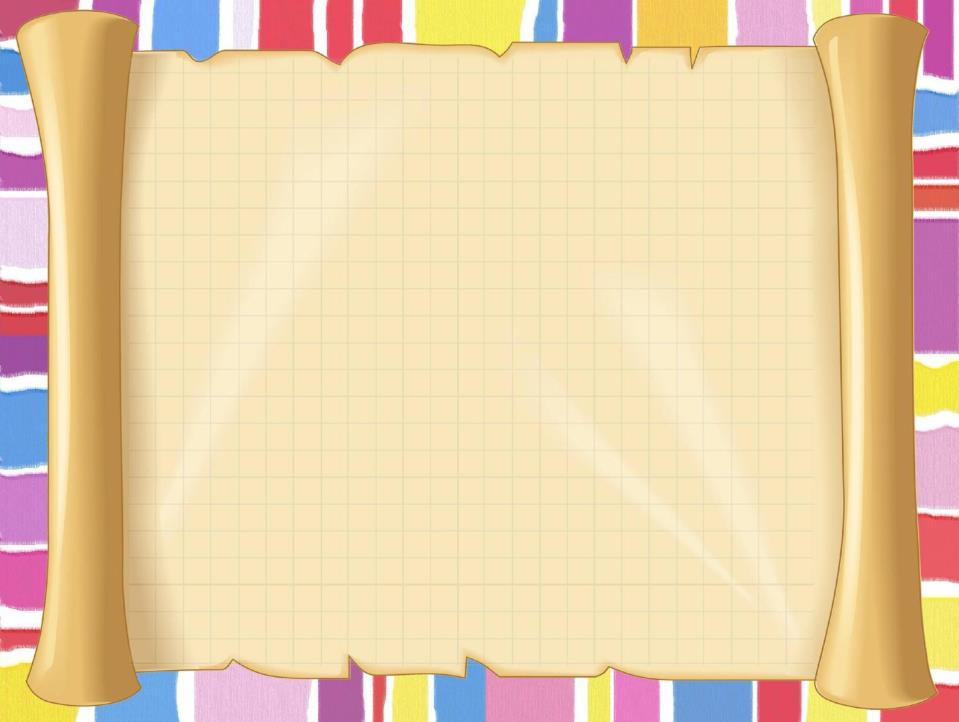 развитие двигательной активности и физических качеств детей. Предметное наполнение уголка применяется в подвижных играх (в группе и на улице), индивидуальной двигательной деятельности, в свободной деятельности детей.
Центр движения
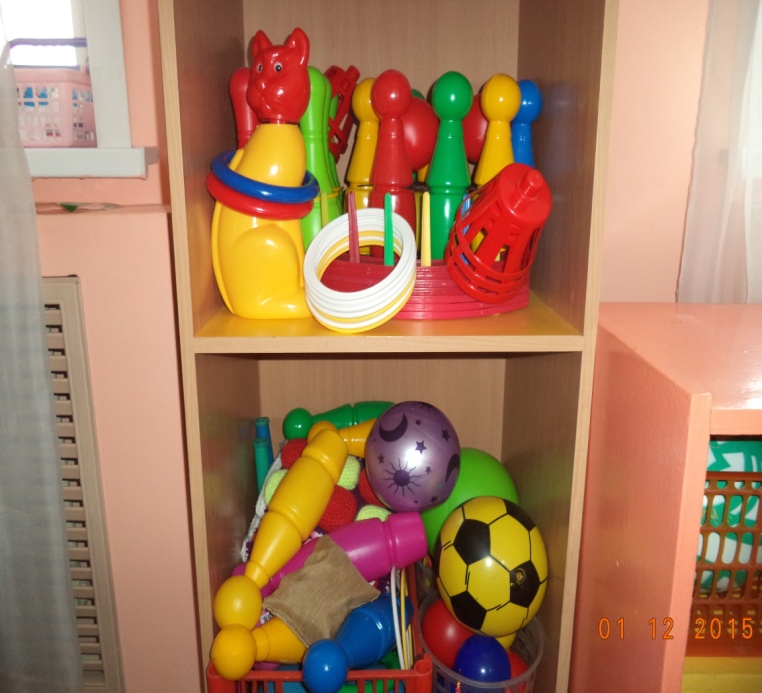 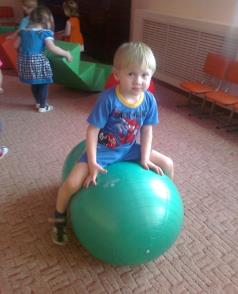 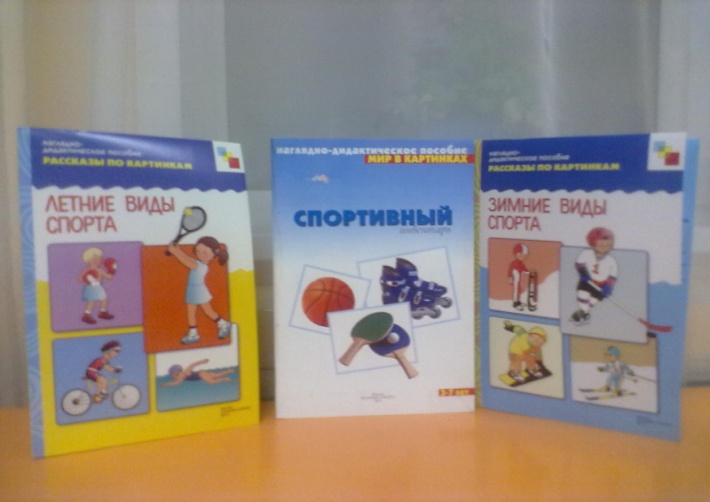 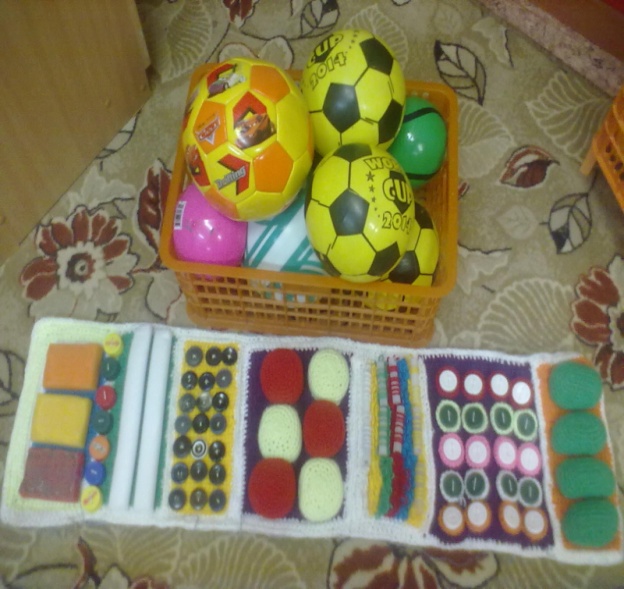 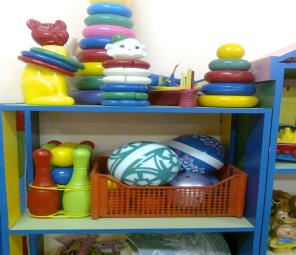 Театральный центр
способствующий стимулировать творческие замыслы, индивидуальные творческие проявления.
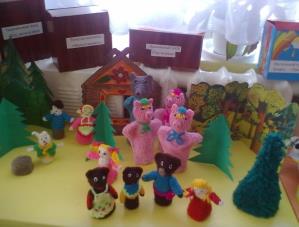 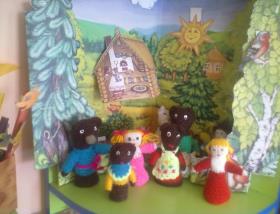 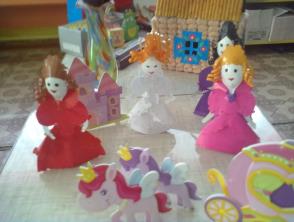 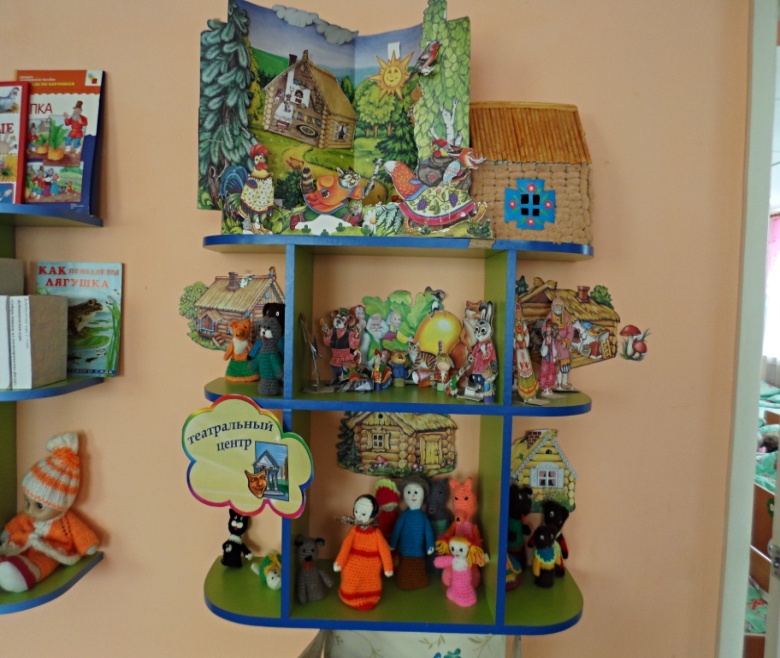 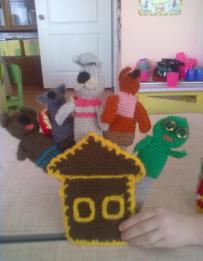 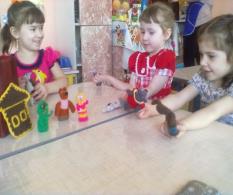 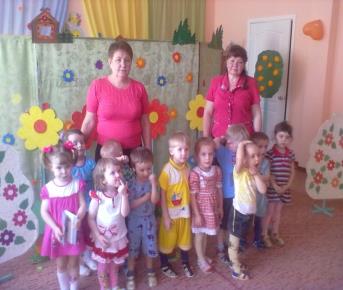 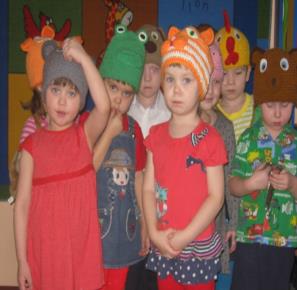 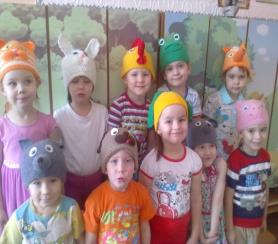 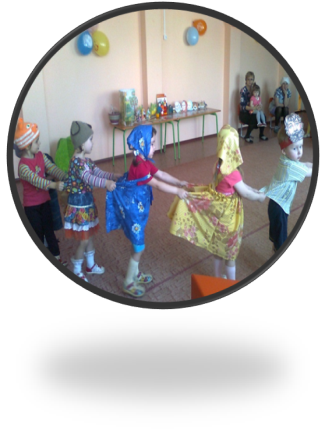 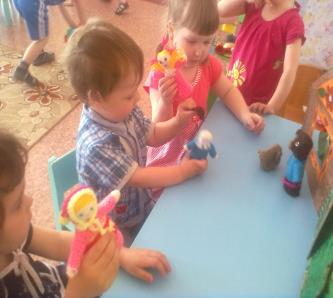 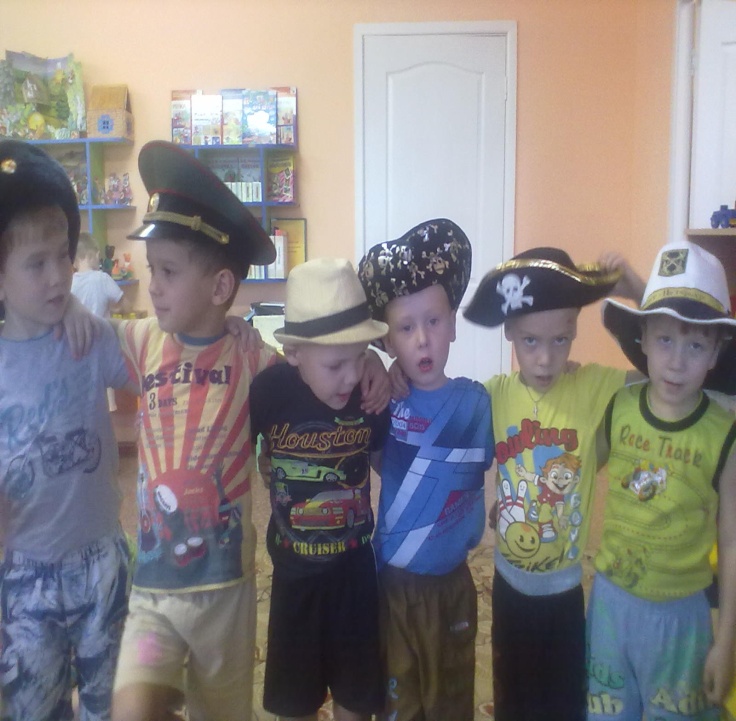 Развитие у ребенка интереса к музыкальной деятельности.
Воспитание эстетических чувств. Воспитание у детей основы музыкально-эмоциональной культуры.
Музыкальный центр.
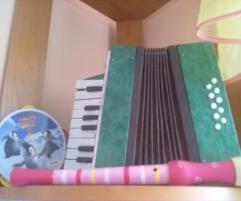 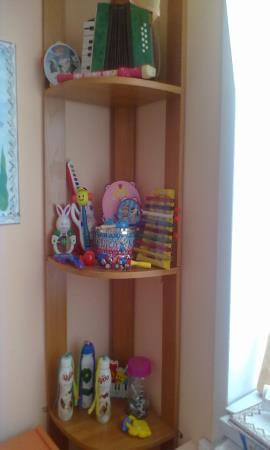 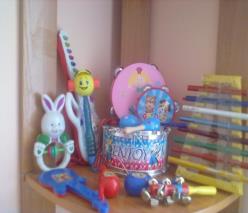 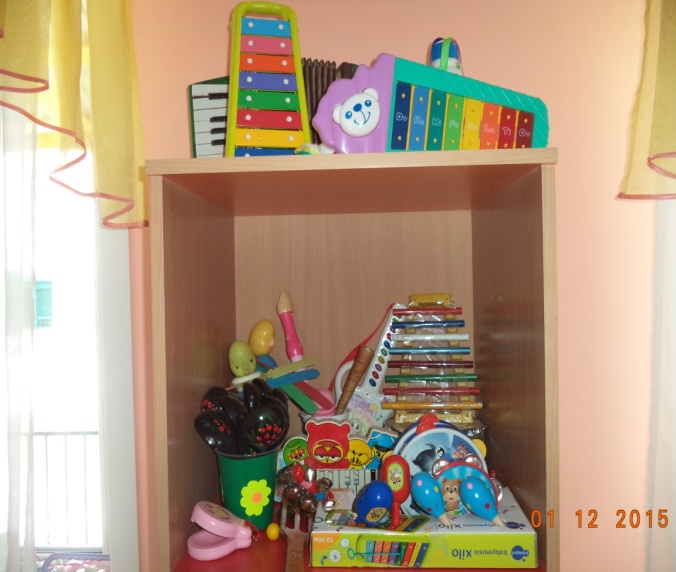 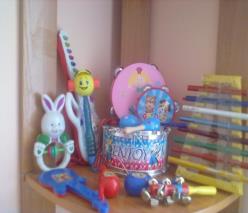 Центр конструктивной деятельности
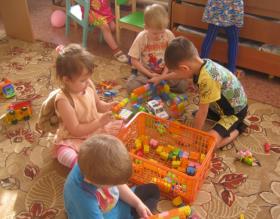 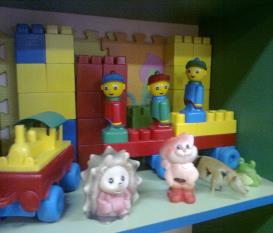 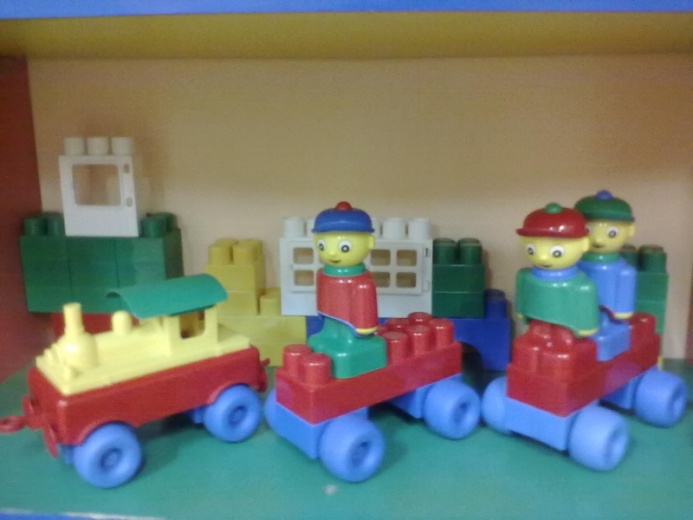 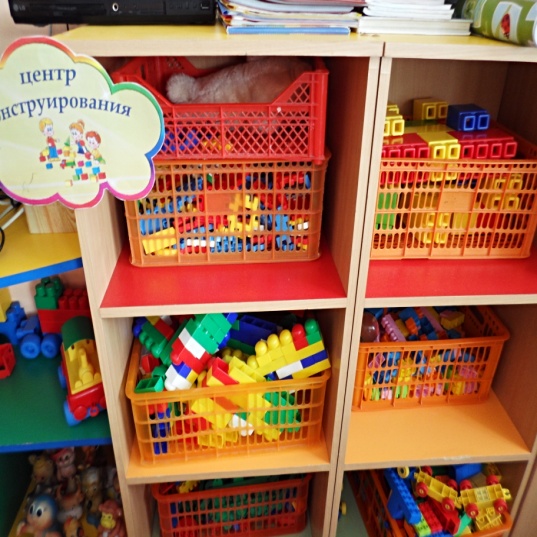 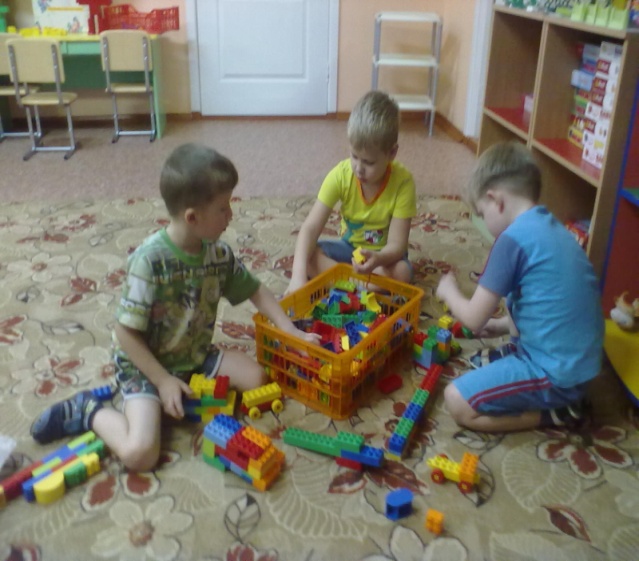 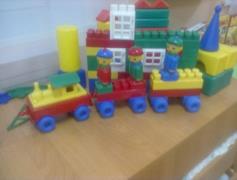 Центр                              «Юный строитель»
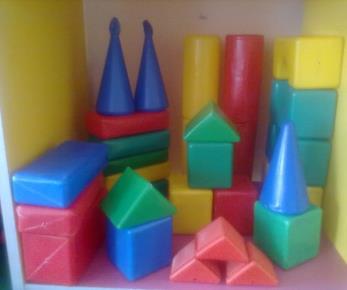 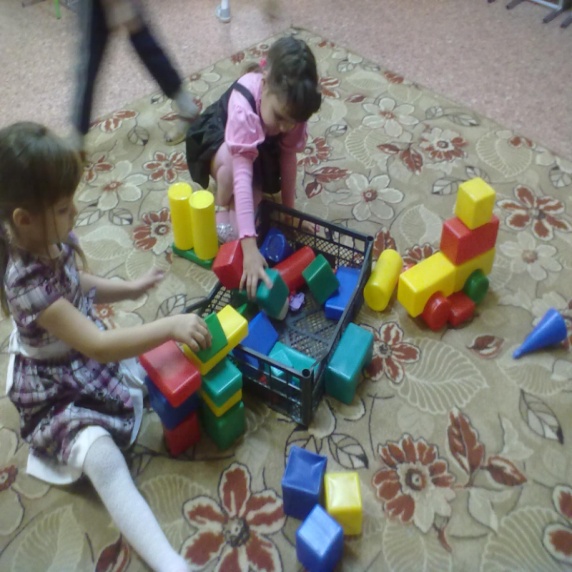 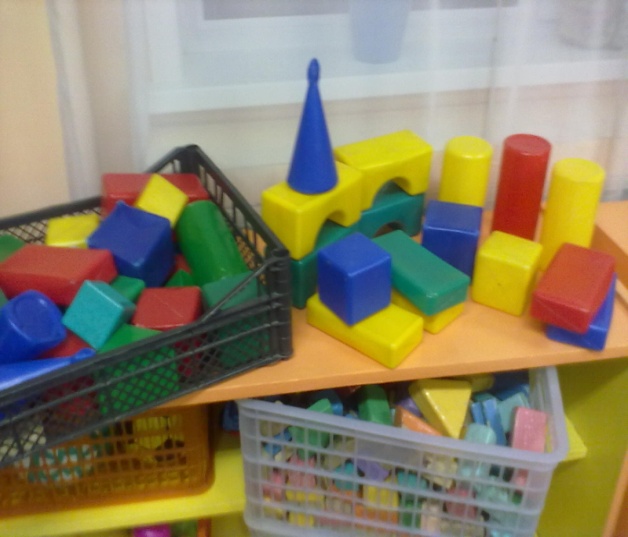 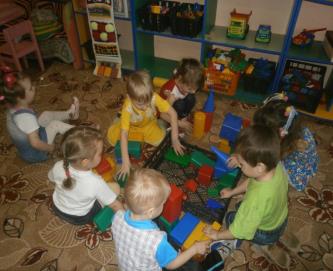 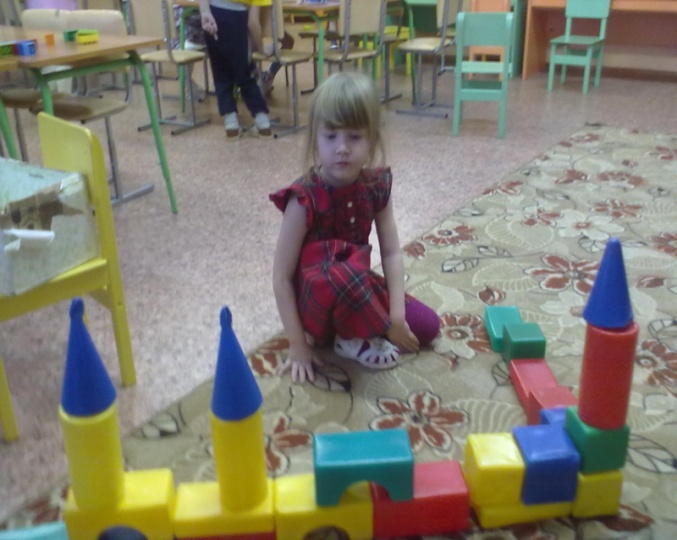 отражает безопасность на улице (ПДД)
Центр ПДД
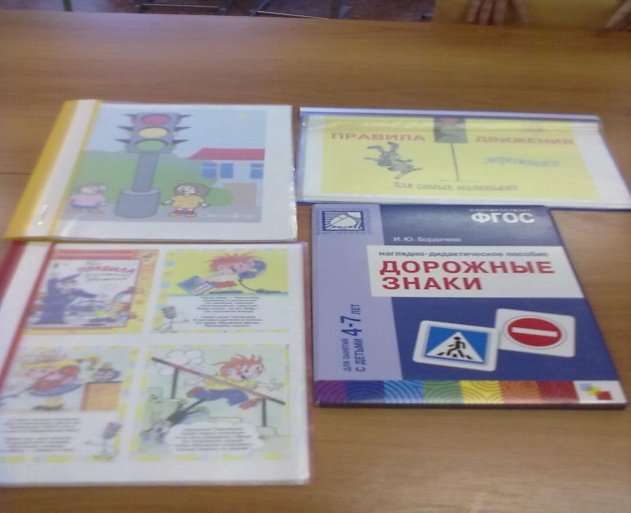 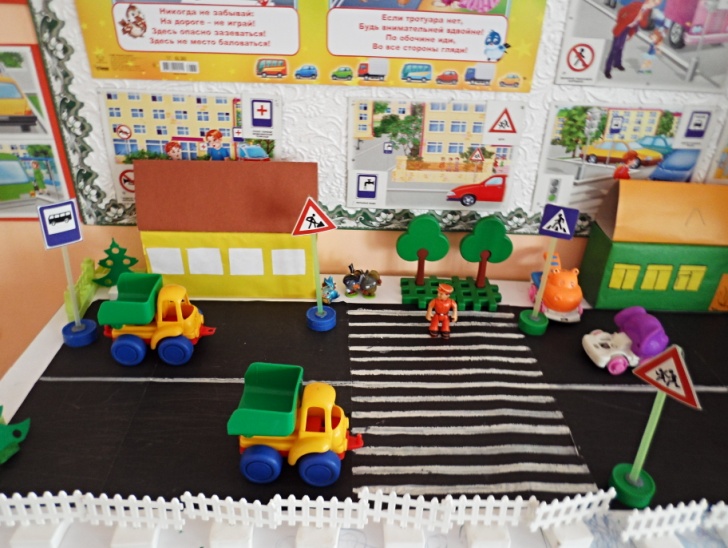 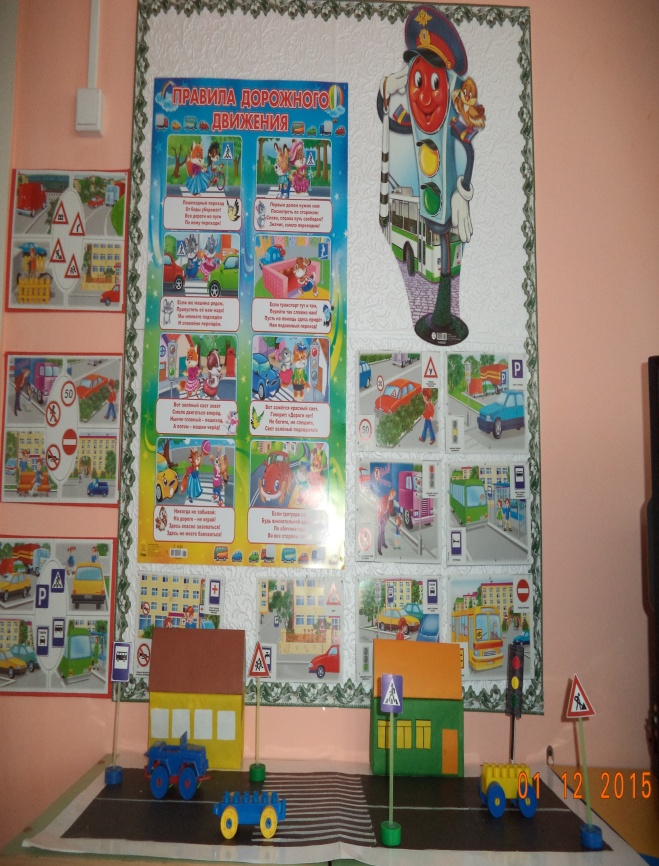 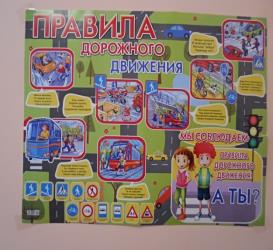 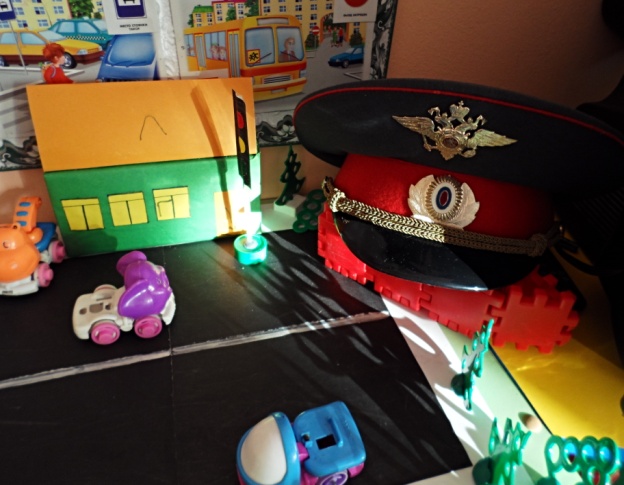 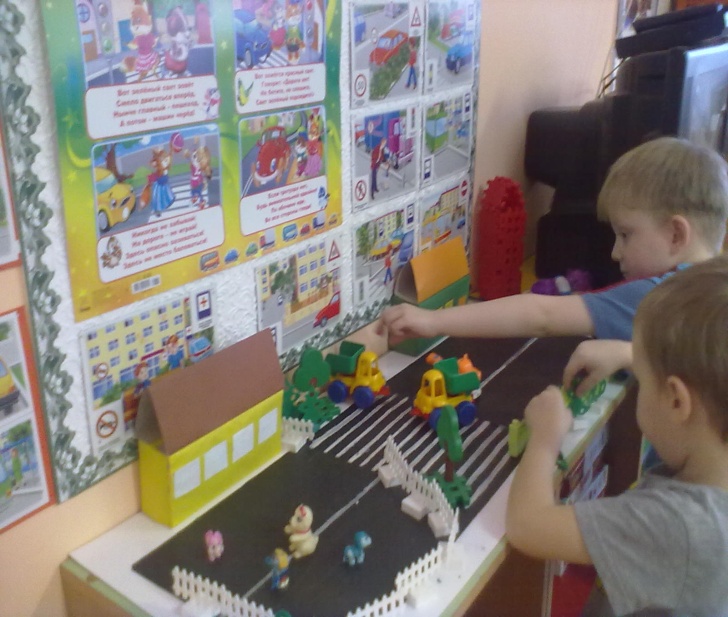 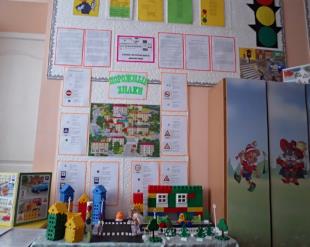 включает в себя книжный уголок. Содержание книжного уголка соответствует возрастным особенностям детей данного возраста, реализуемой в дошкольном учреждении образовательной программе. В нем находятся книги с художественными произведениями детских писателей, сказками В книжном уголке помещается фотография писателя, с творчеством которого дети знакомятся в данный момент и его литературные произведения.
Центр книги «Волшебные страницы»
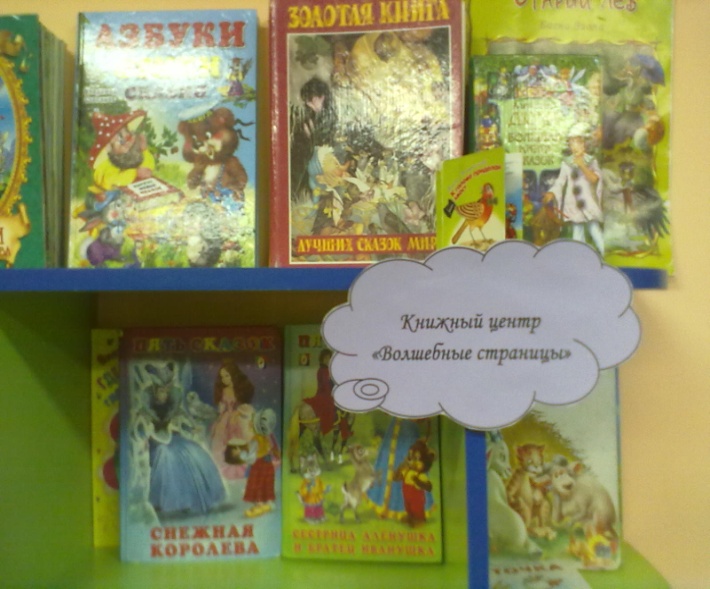 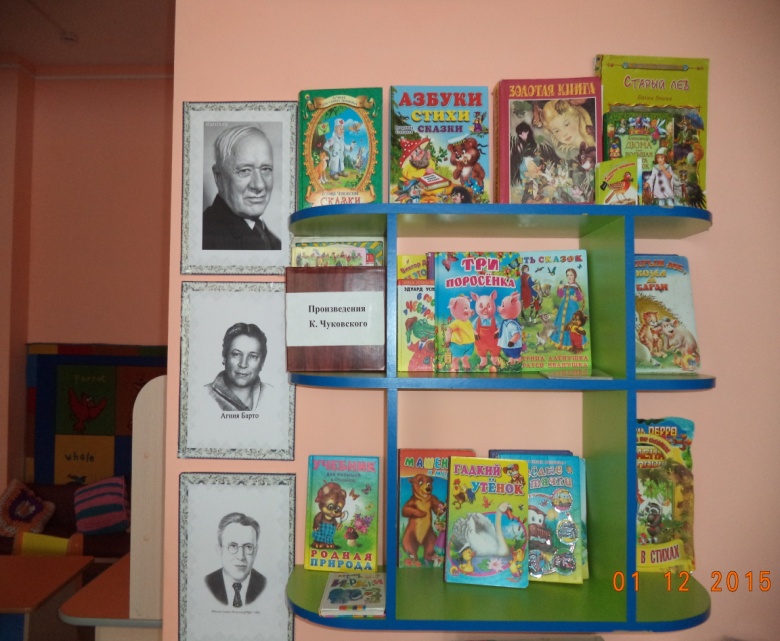 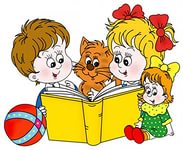 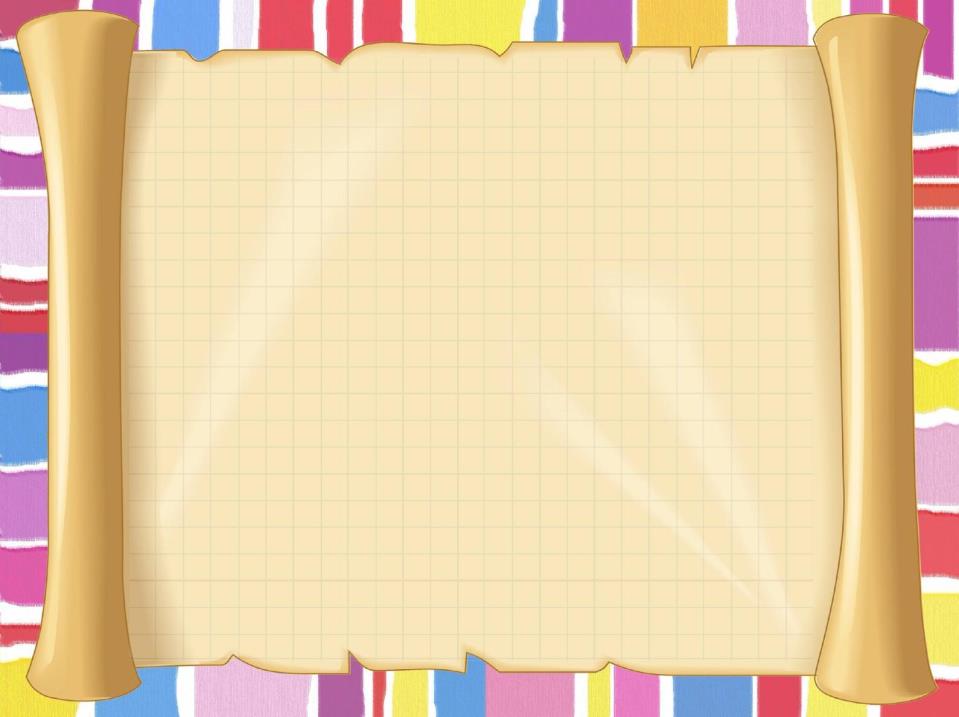 Патриотический центр «Мы живем в России»
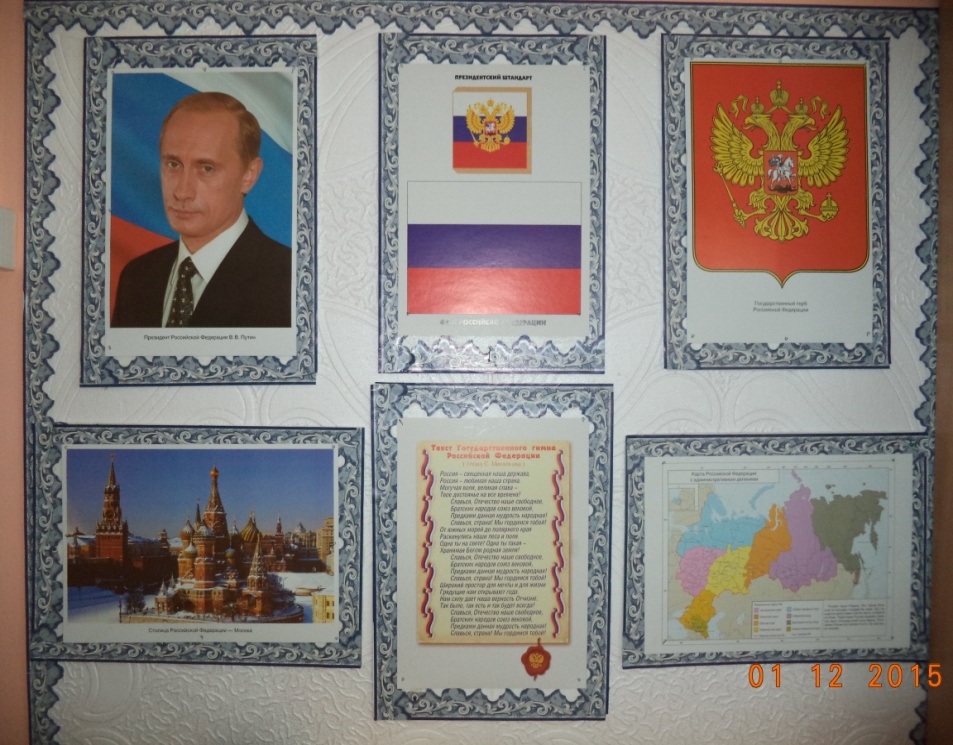 способствует формированию патриотических чувств, знакомит детей с символикой нашей страны.
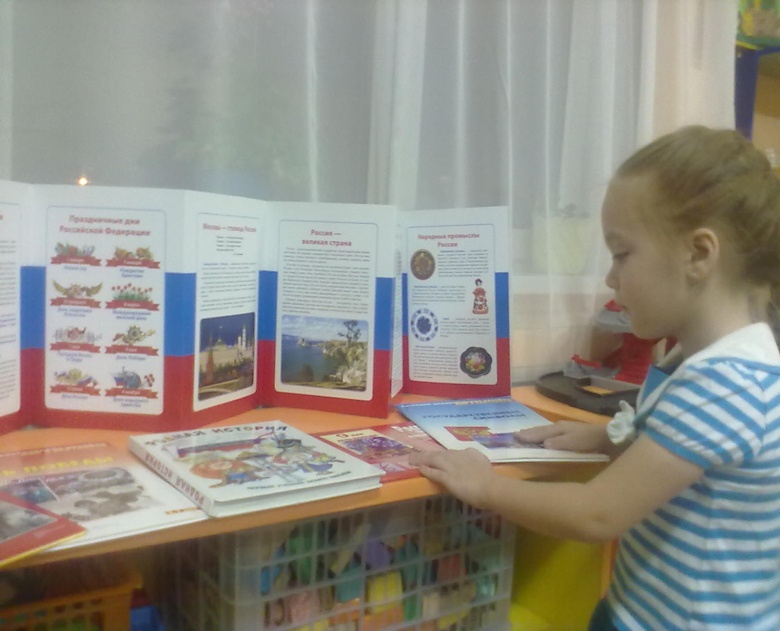 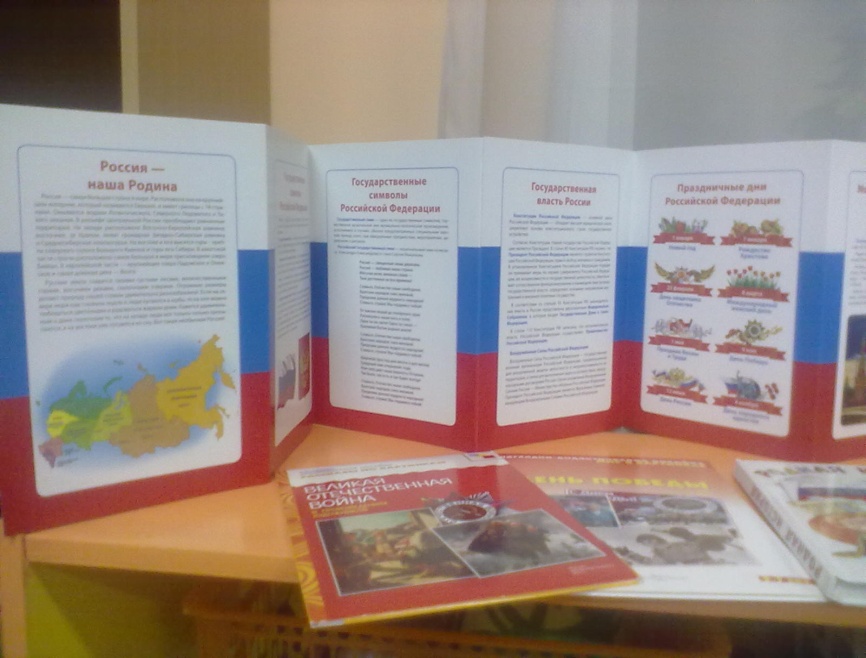 Обогащение представлений детей о многообразии природного мира, воспитание любви и бережного отношения к природе, приобщение детей к уходу за растениями и животными, формирование начал экологической культуры.
Центр природы
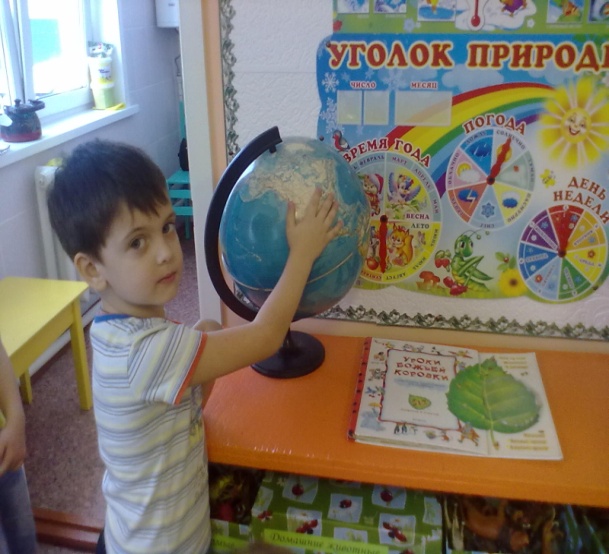 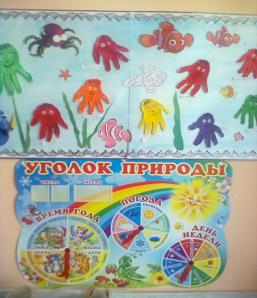 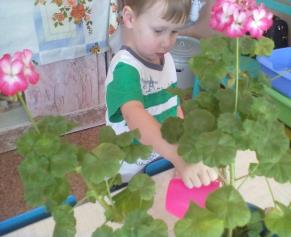 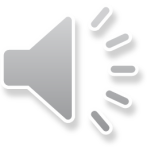 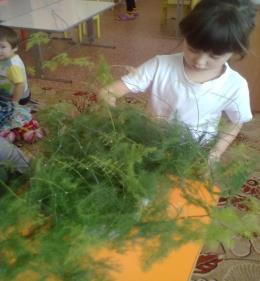 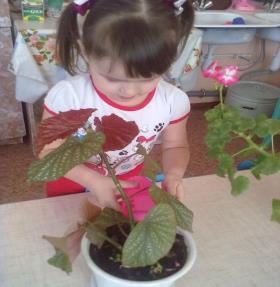 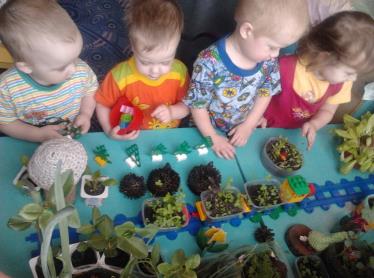 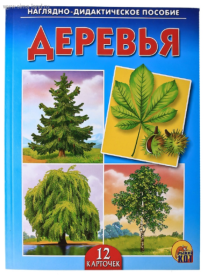 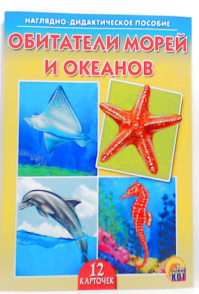 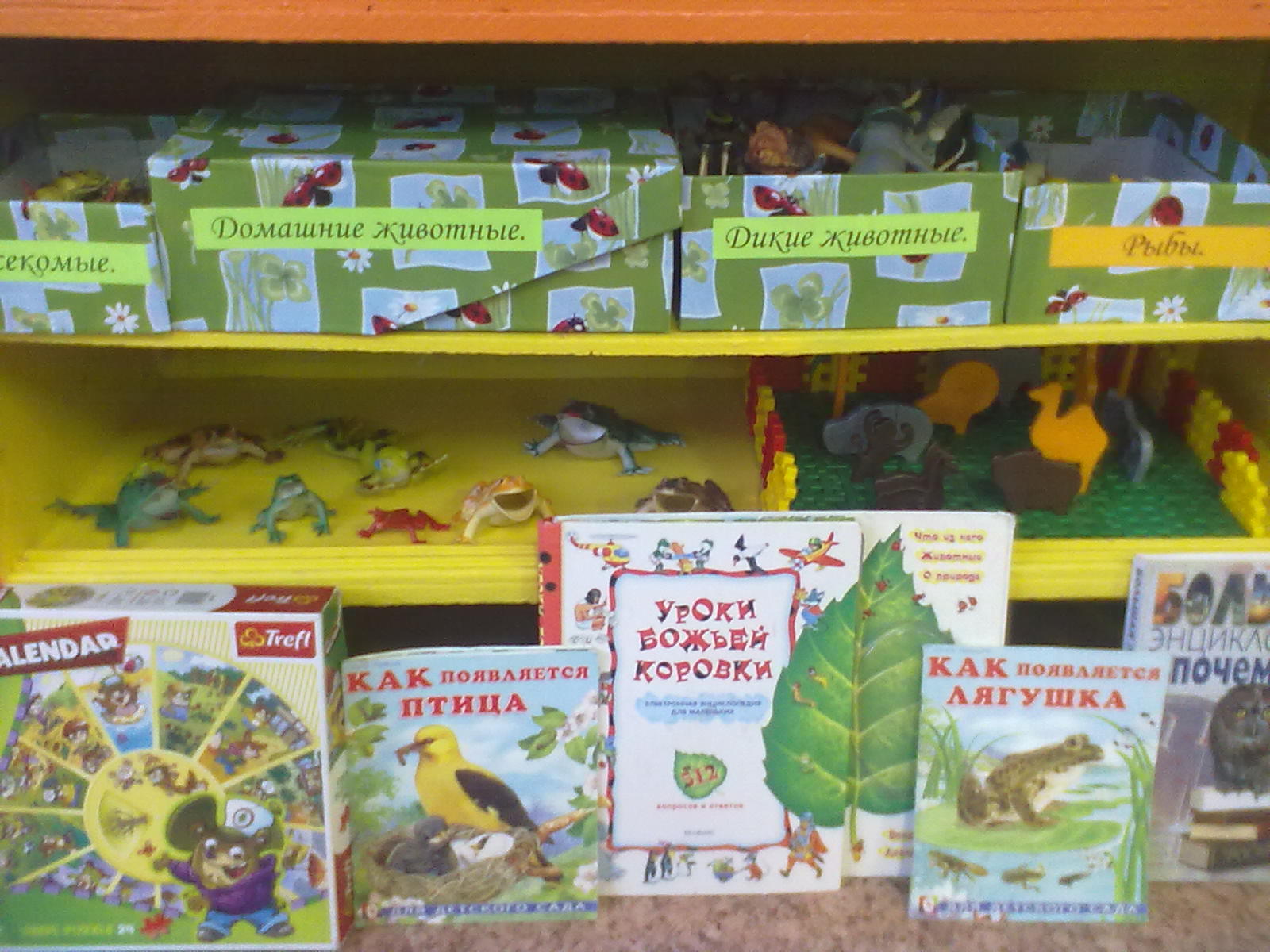 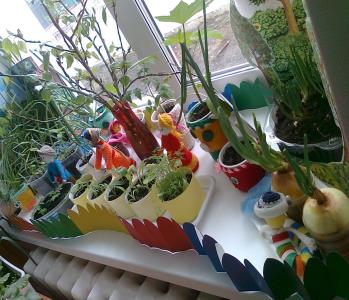 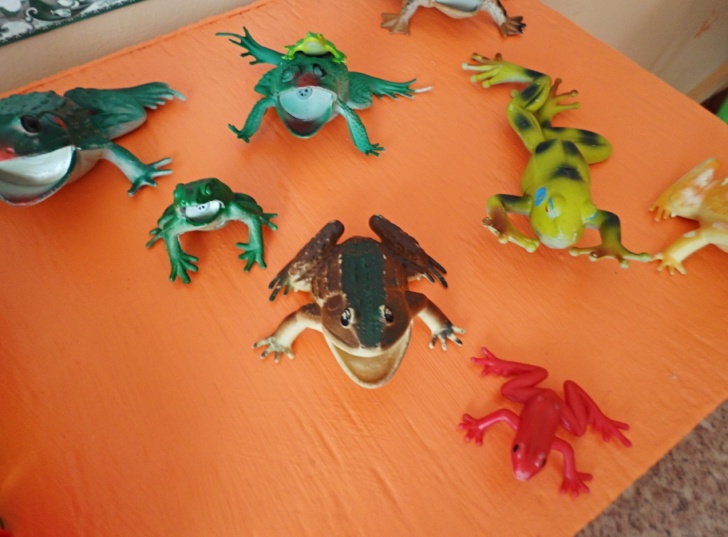 Центр  «Неприкосновенности»
Если ребенок устал от шума и хочет побыть в тишине, он может пойти в уголок уединения и релаксации.
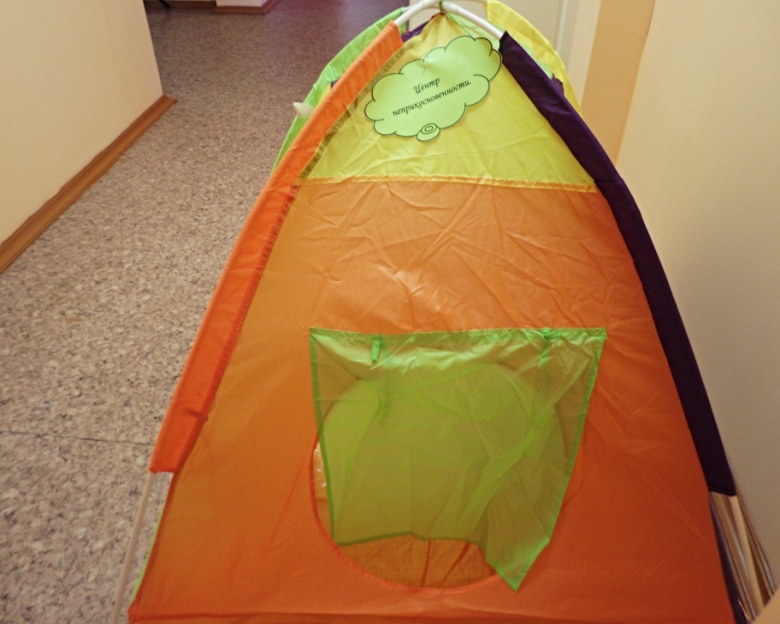 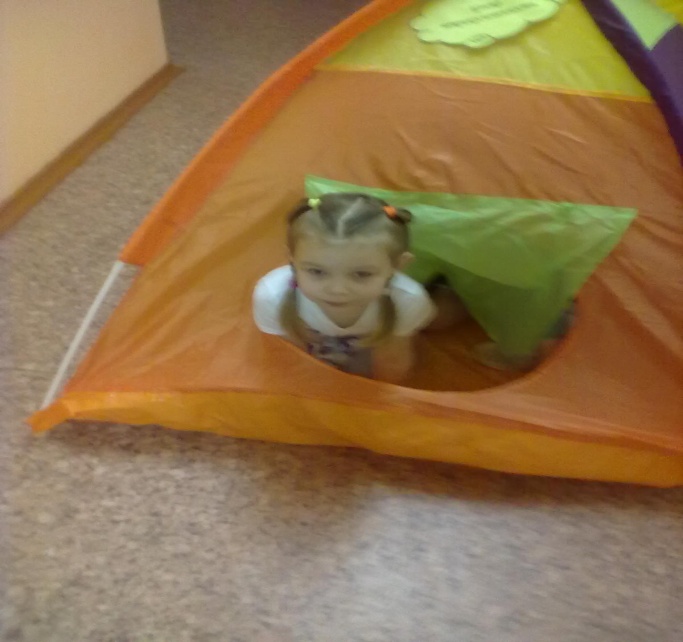 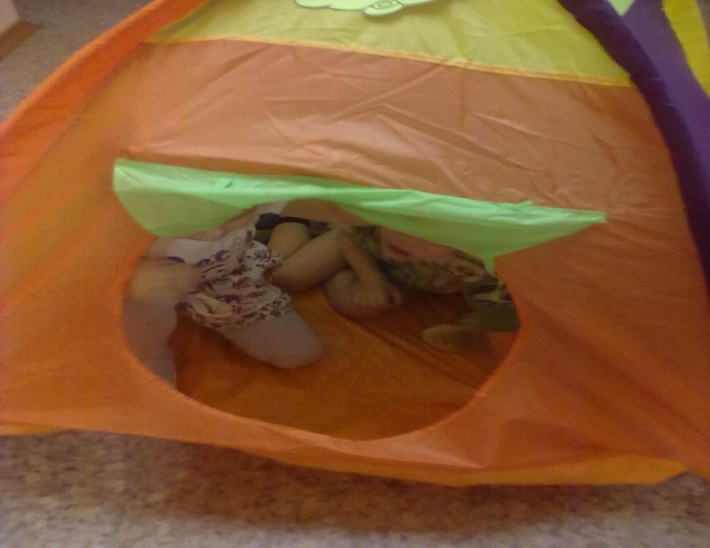 В Центре «ИКТ» размещены — телевизор, ноутбук, DVD-плеер, коллекция дисков и записей с музыкой и сказками.  Ноутбук используется для воспроизведения видео, иллюстраций и презентаций на телевизор,  а также как интерактивной доске.
Центр «ИКТ»
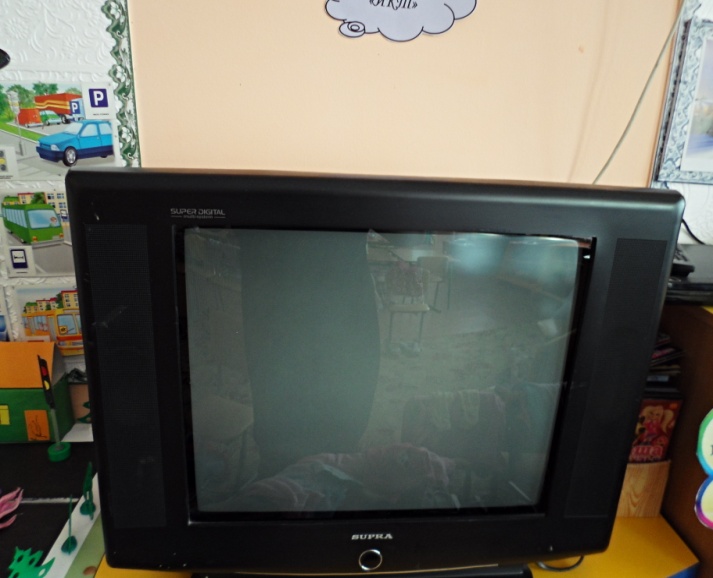 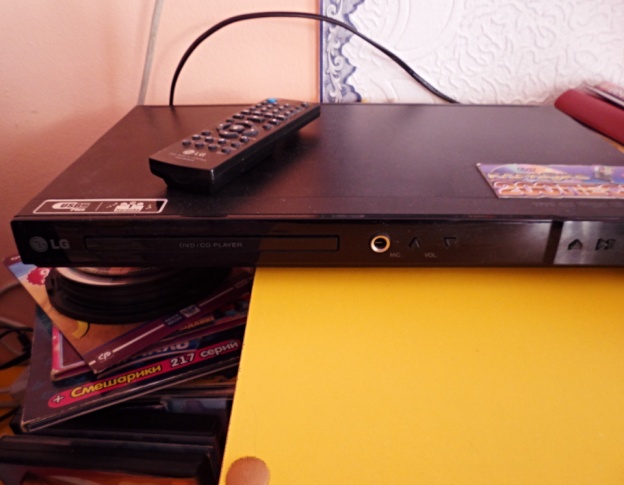 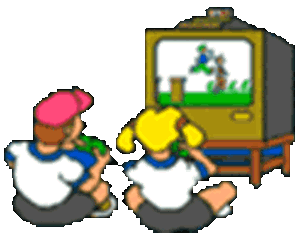 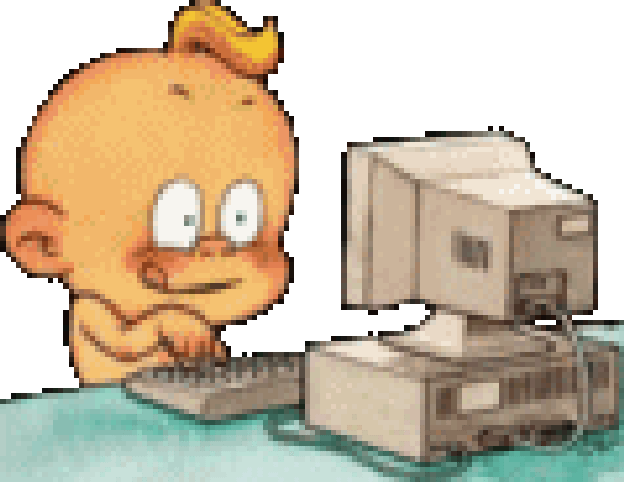